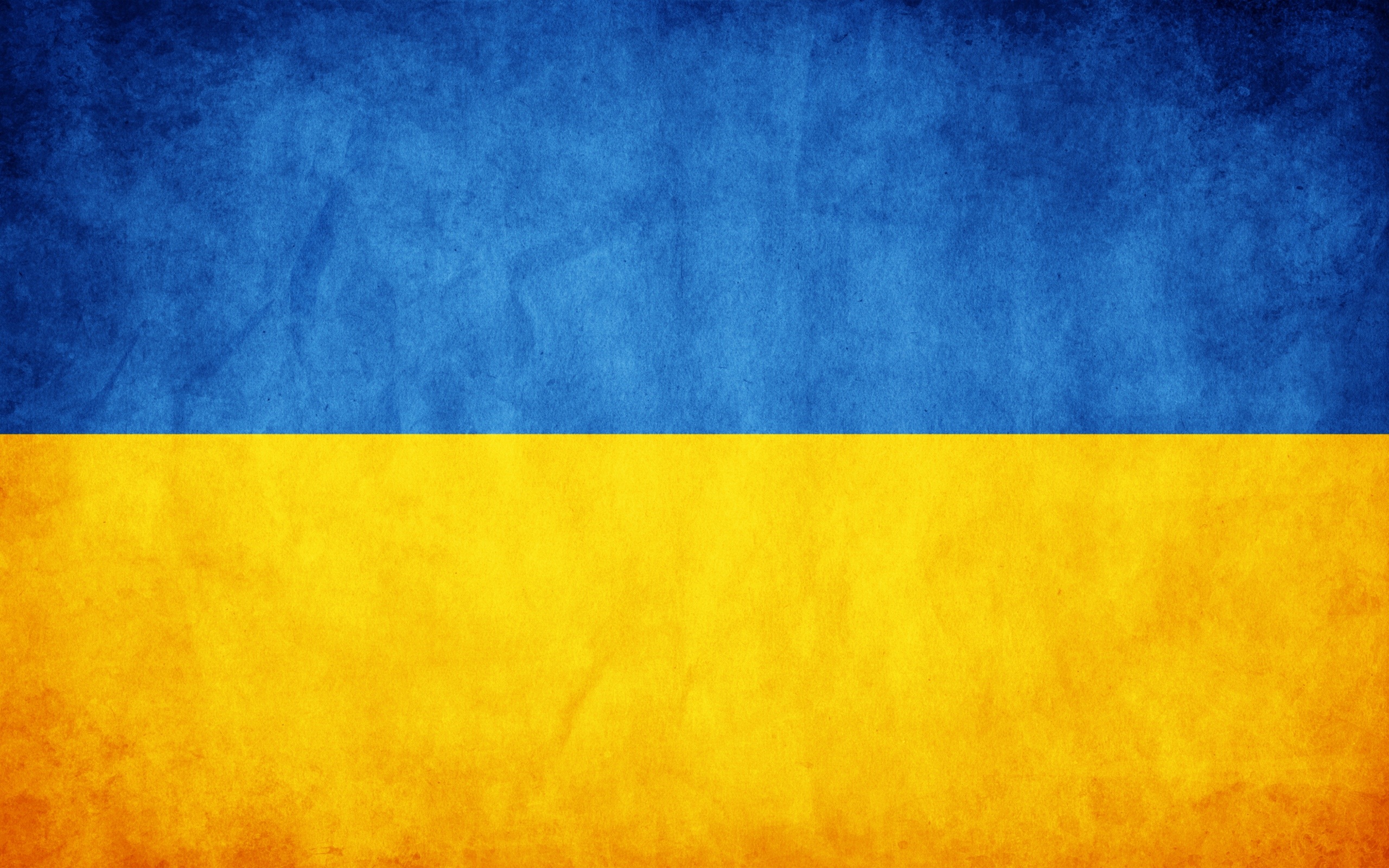 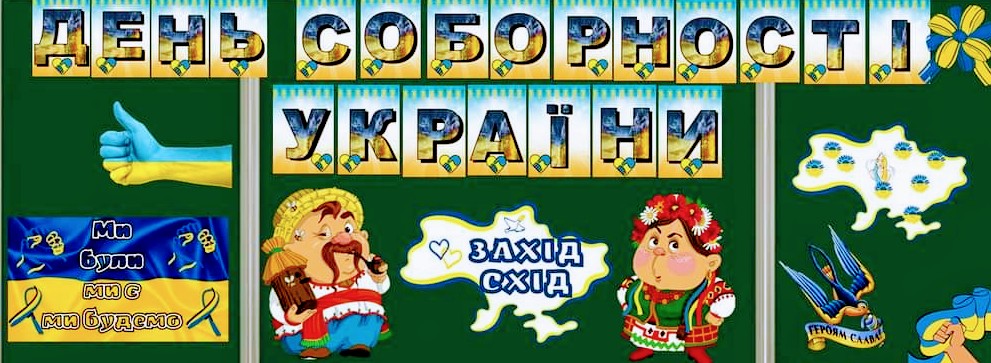 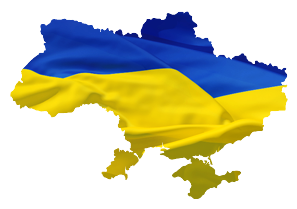 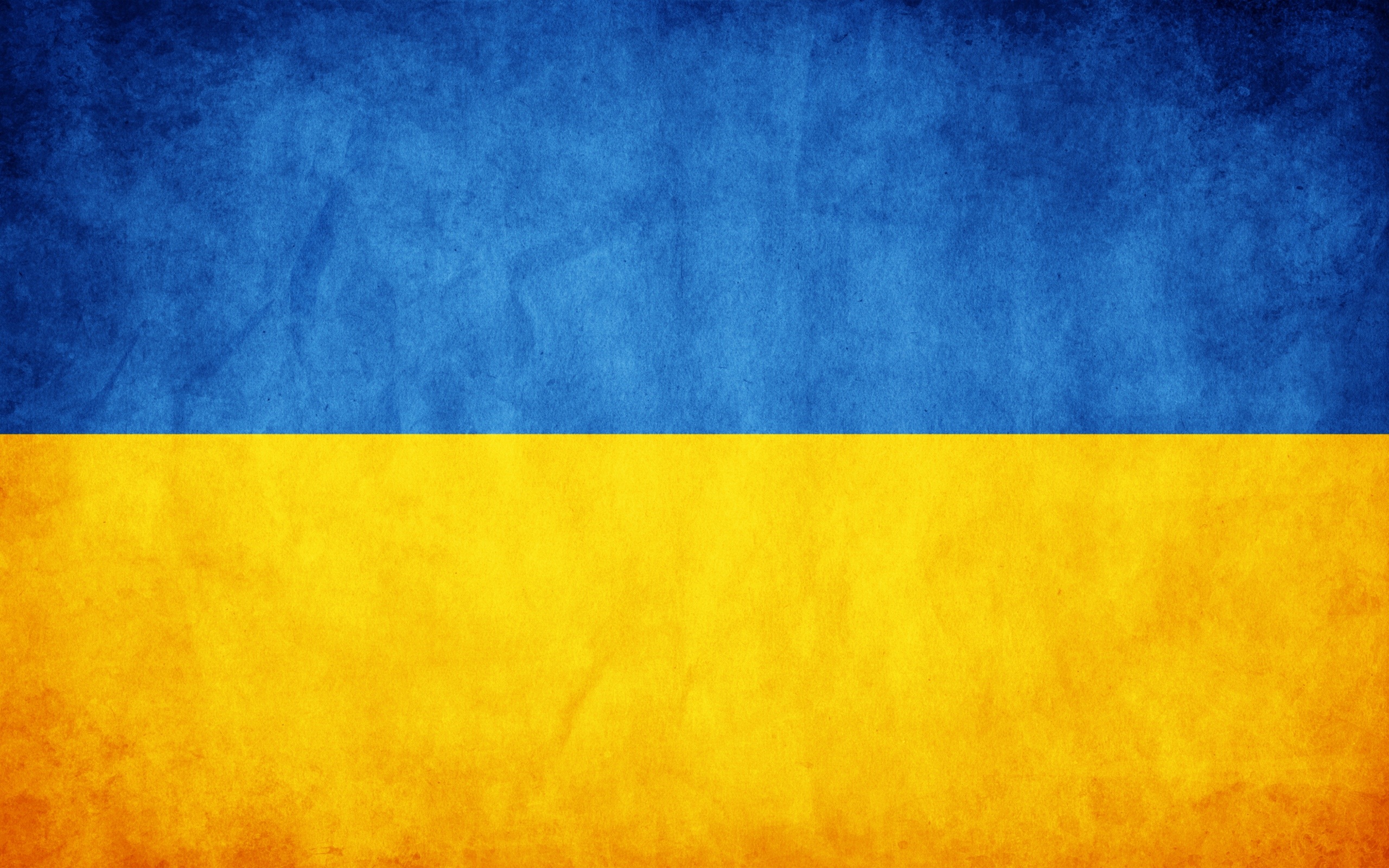 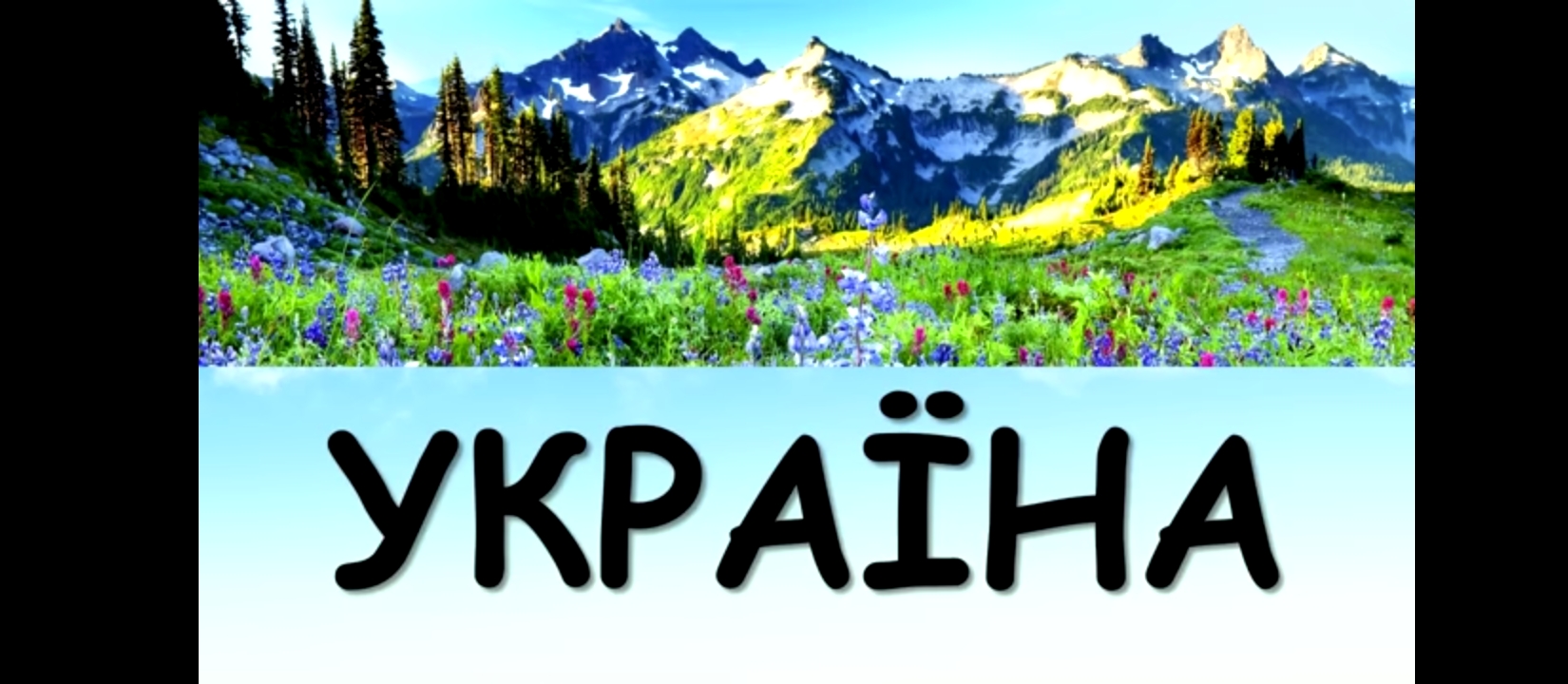 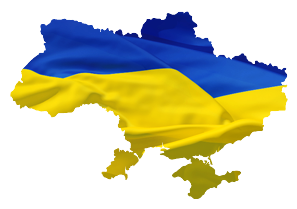 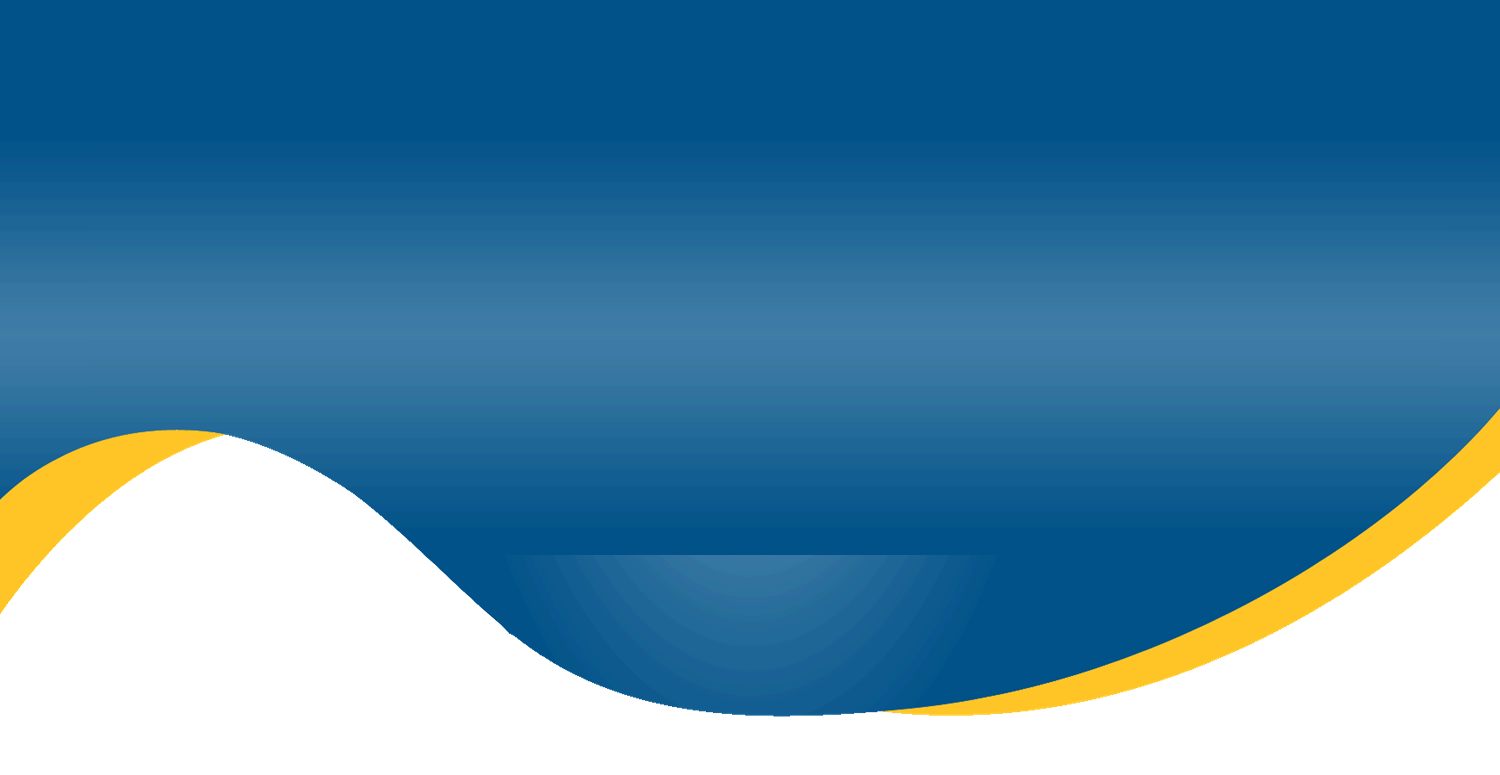 можно купить
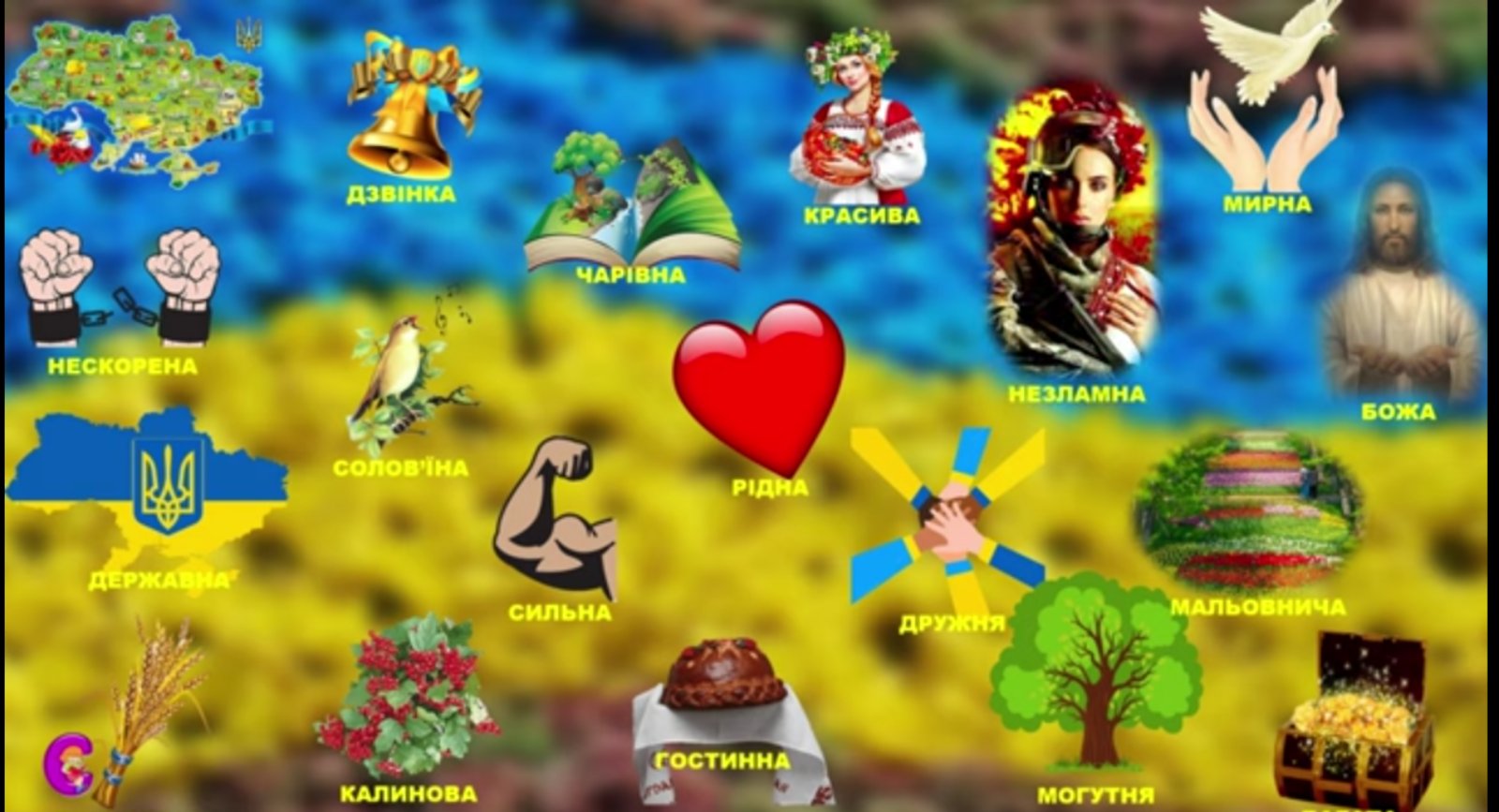 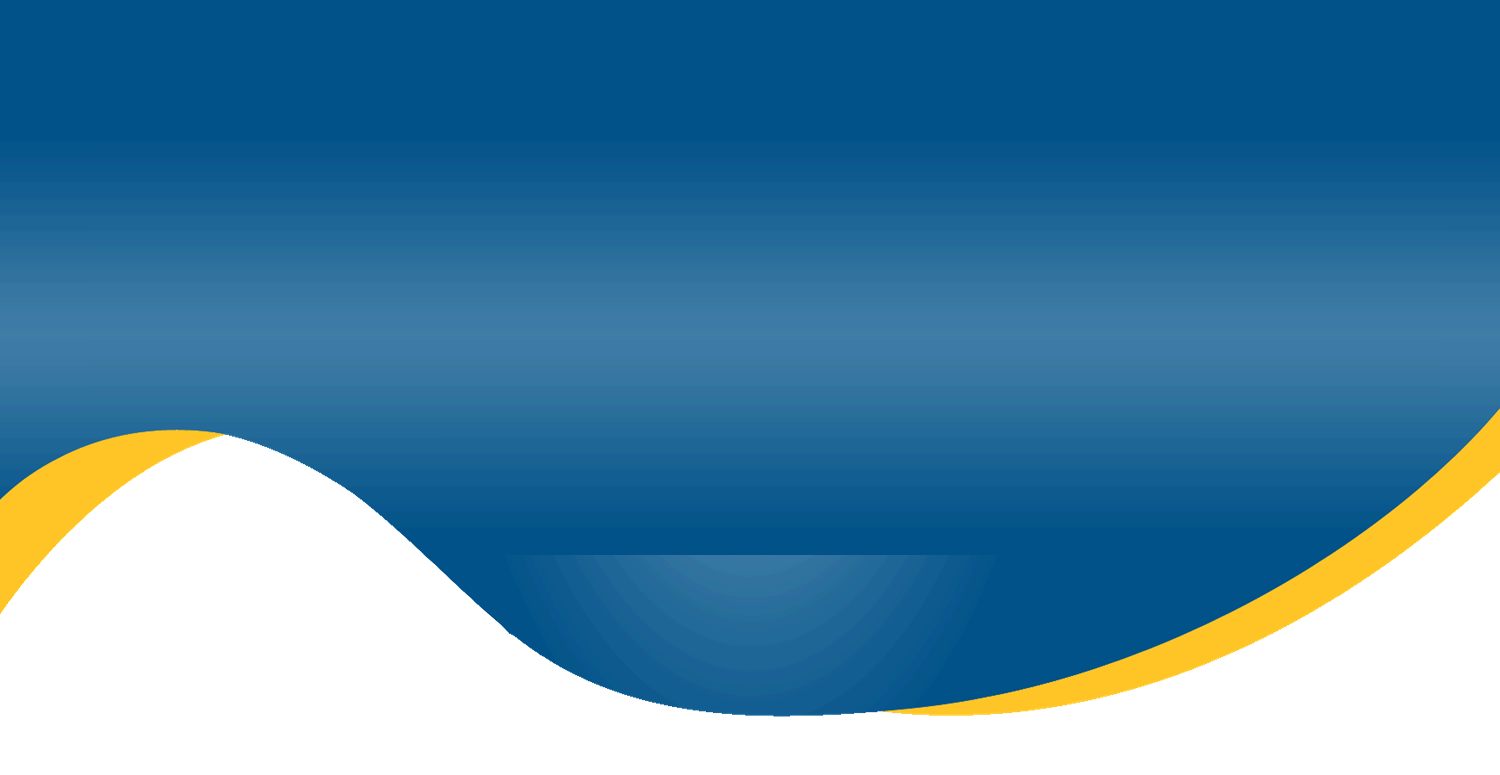 можно купить
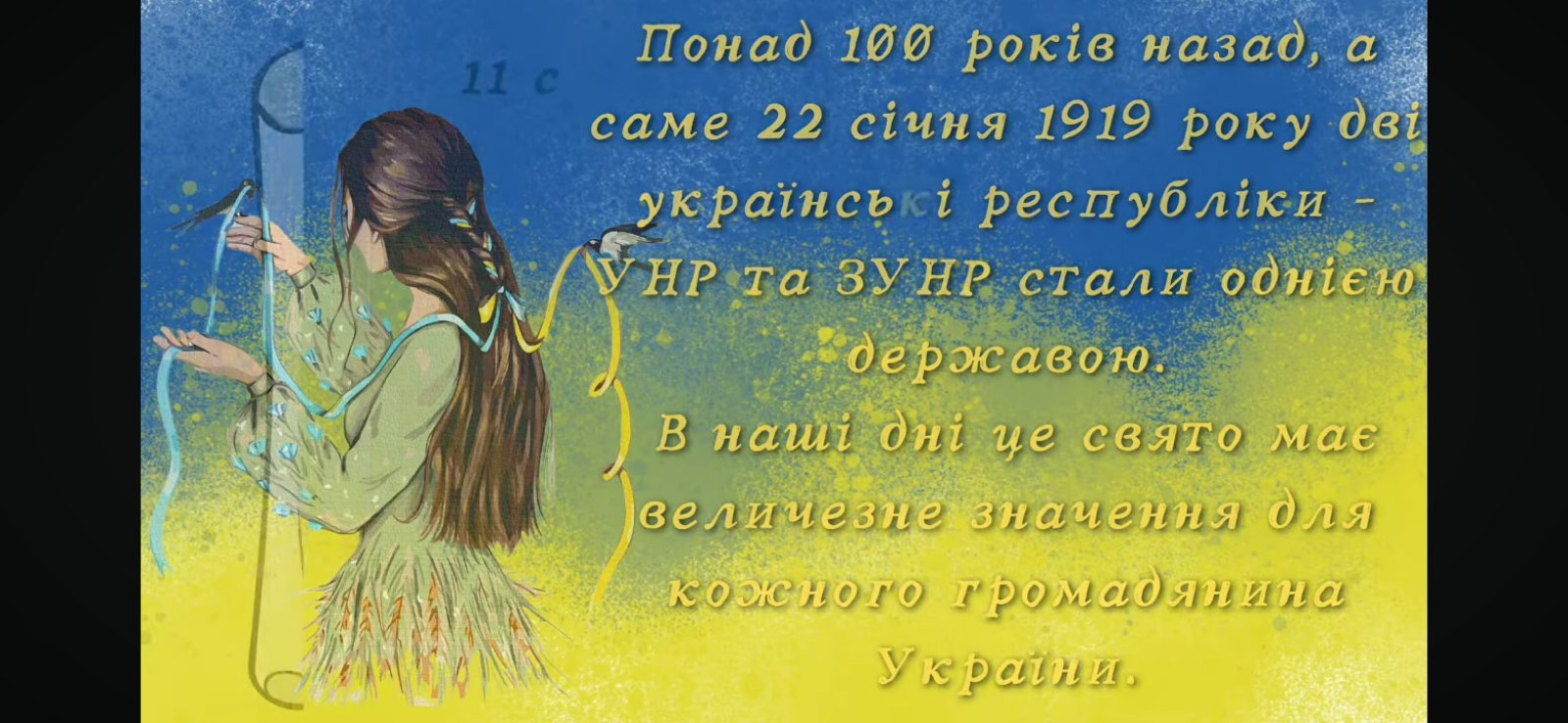 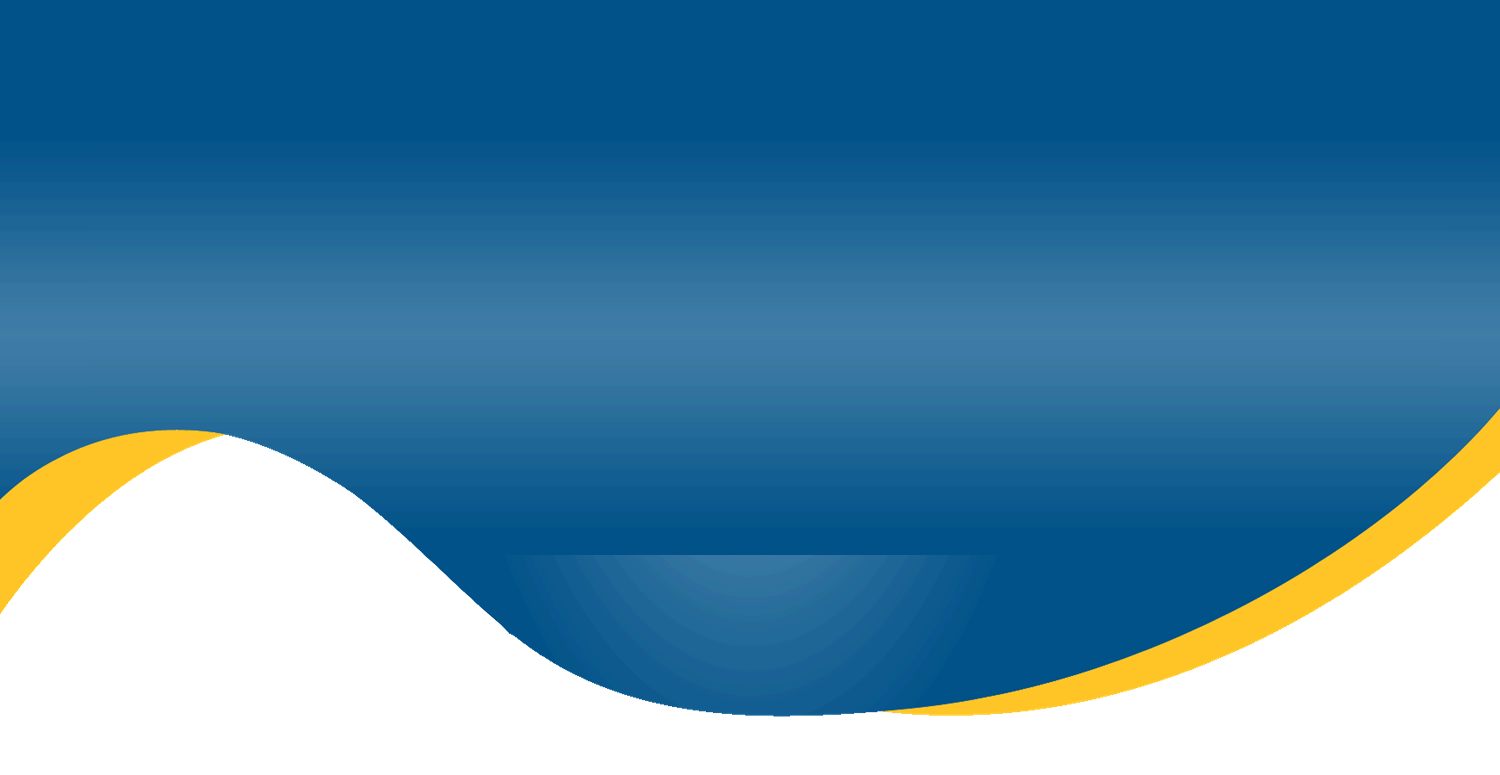 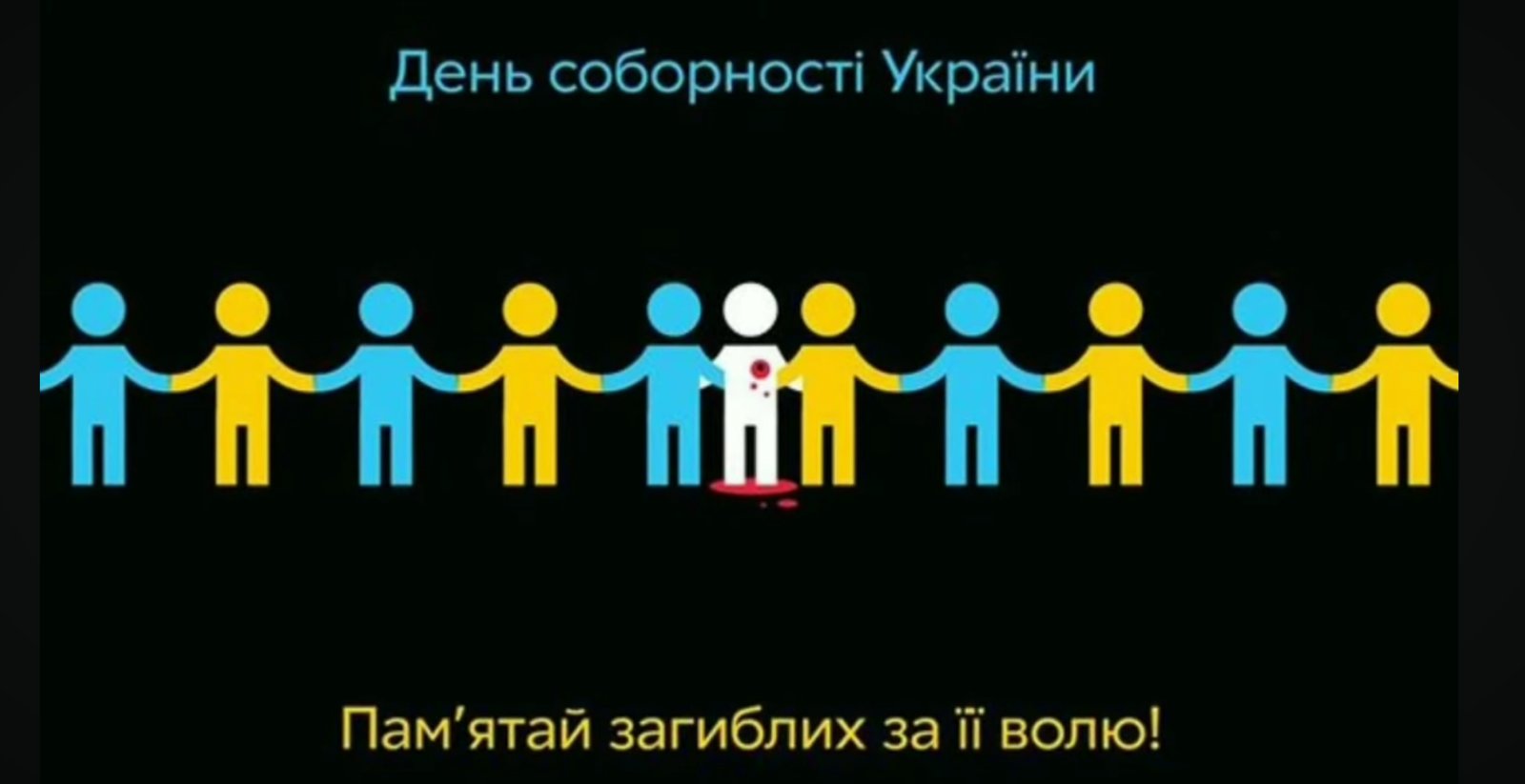 можно купить
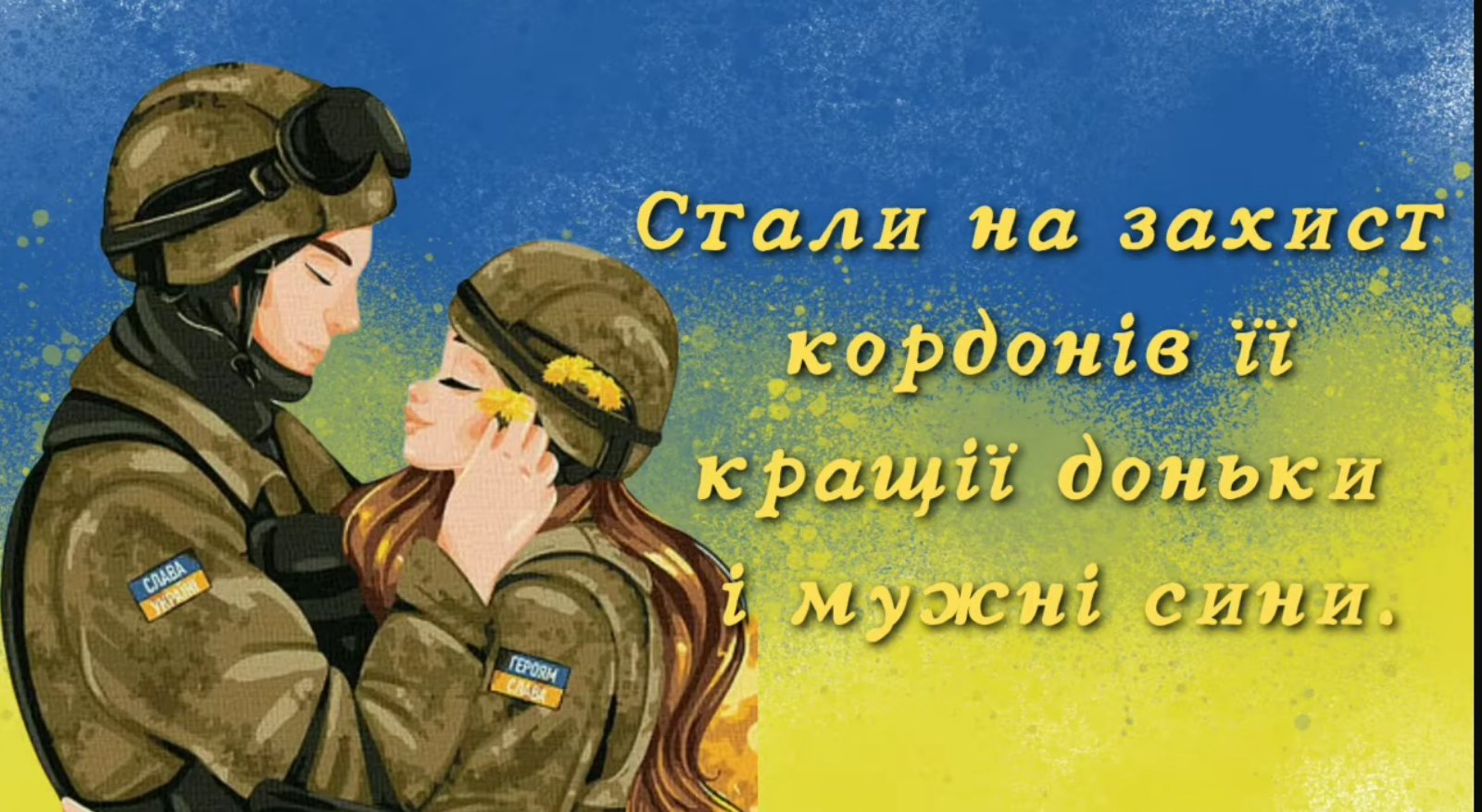 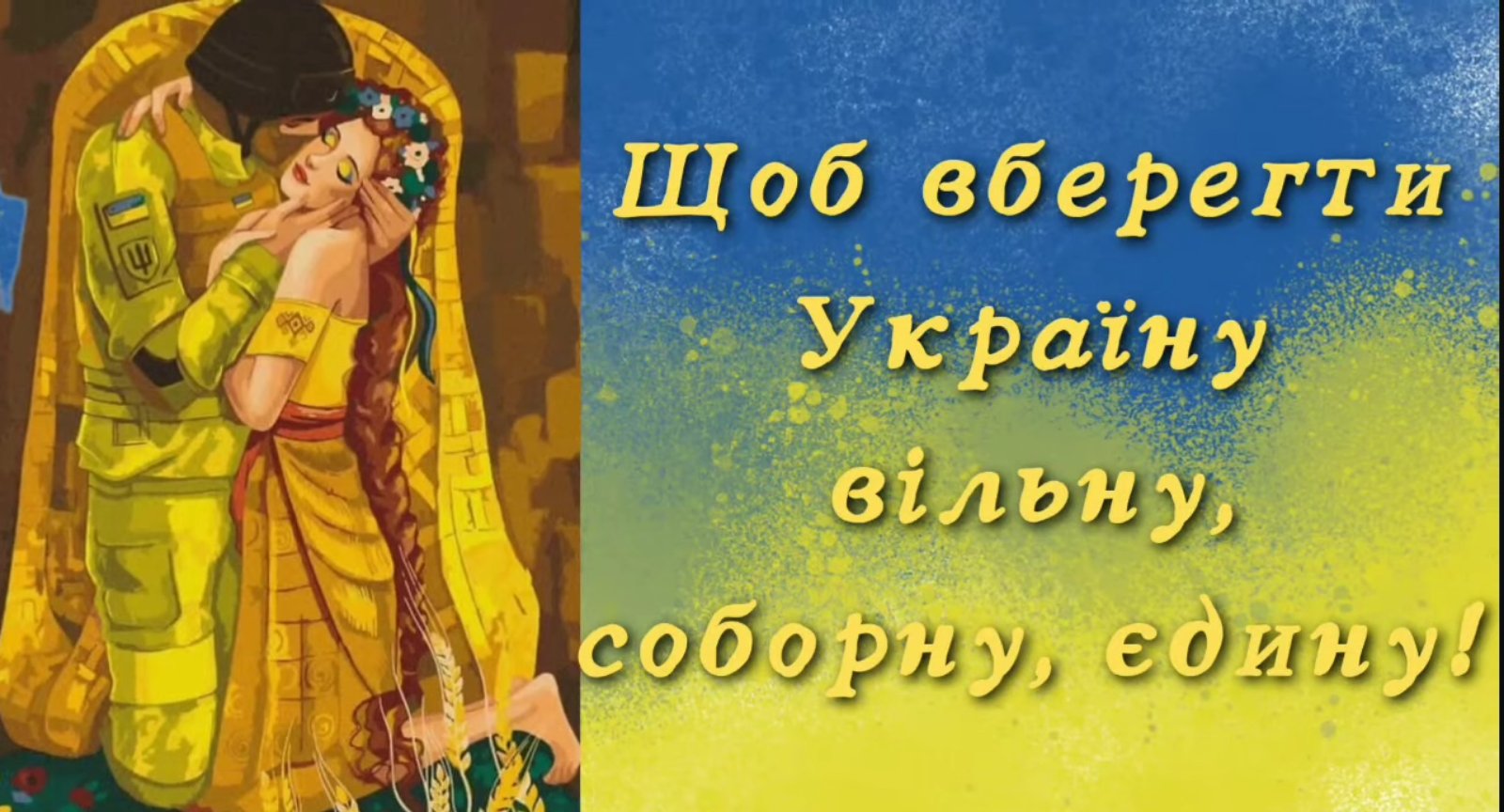 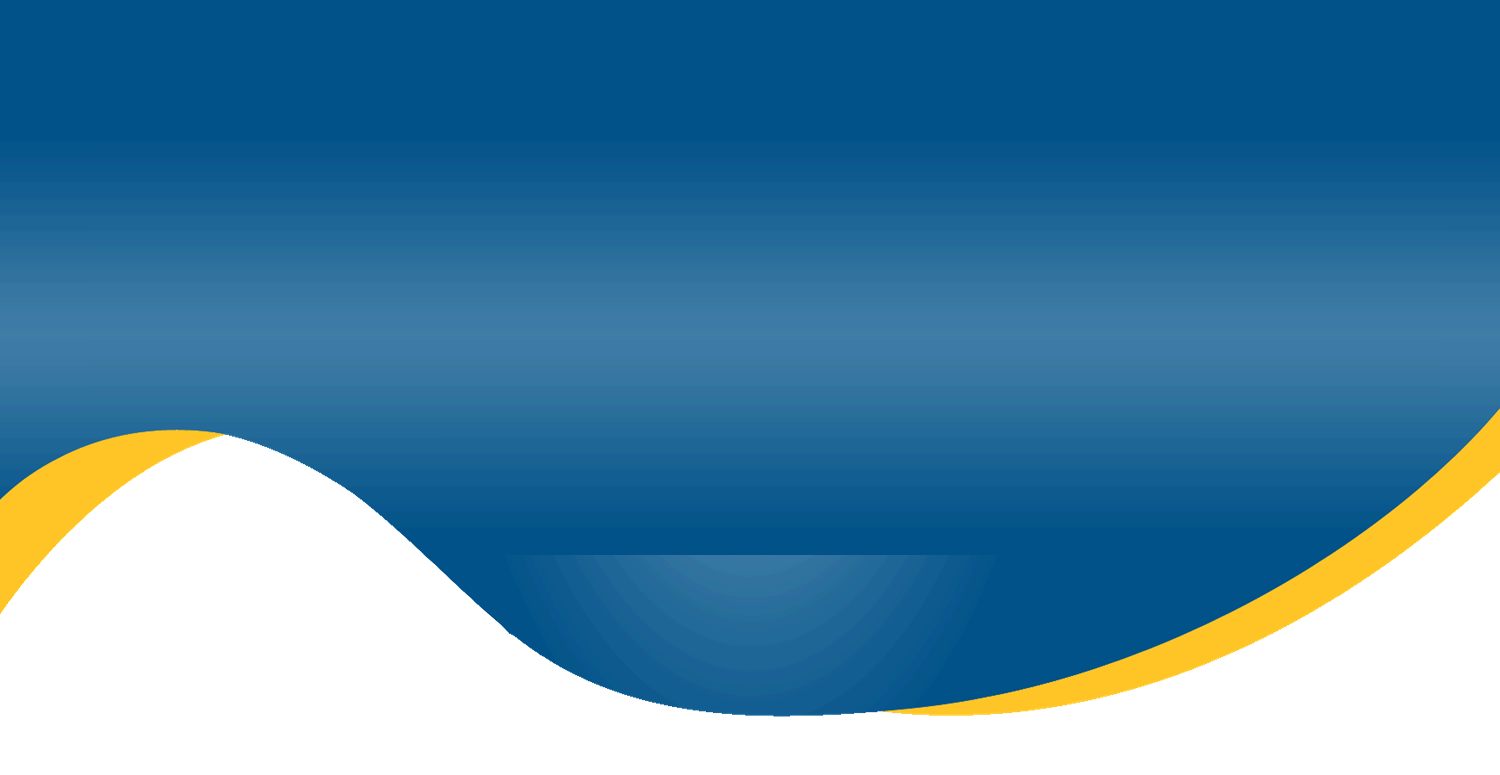 можно купить
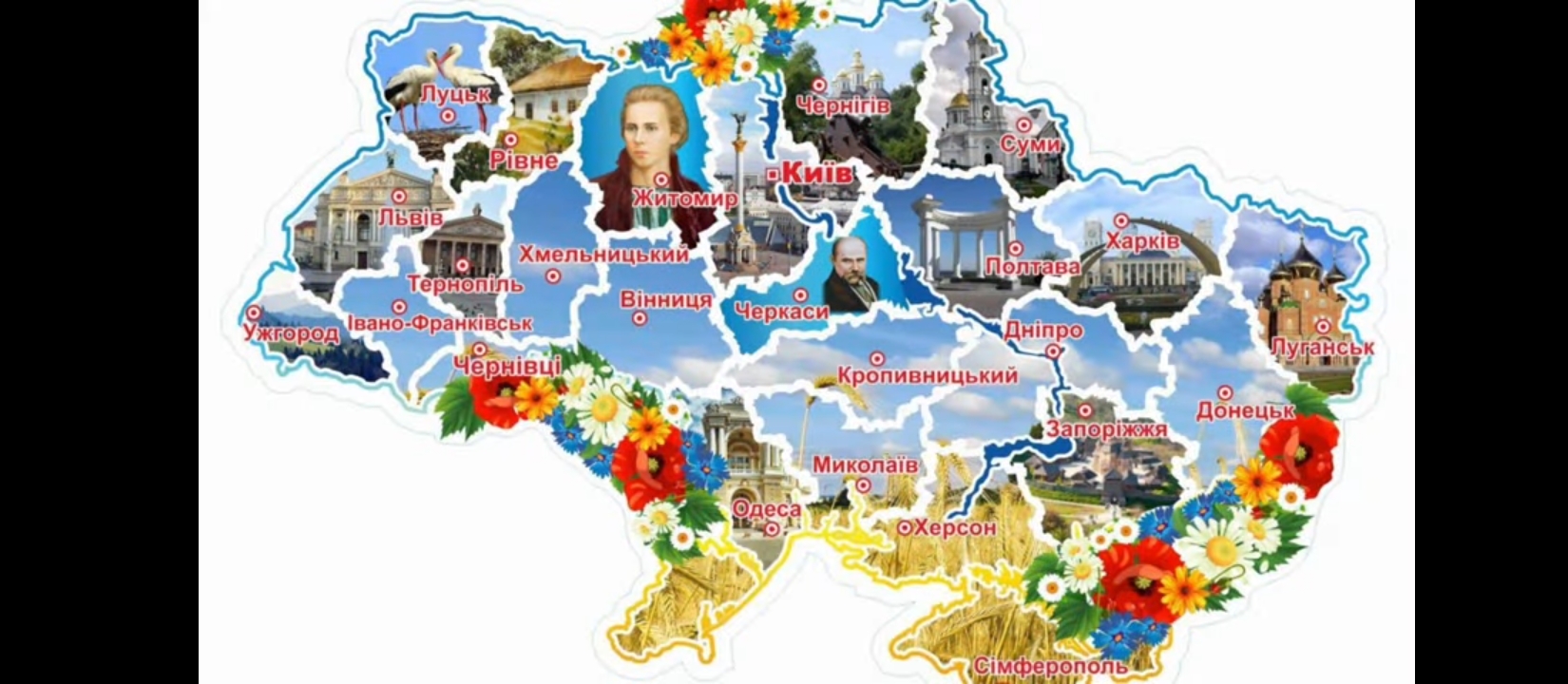 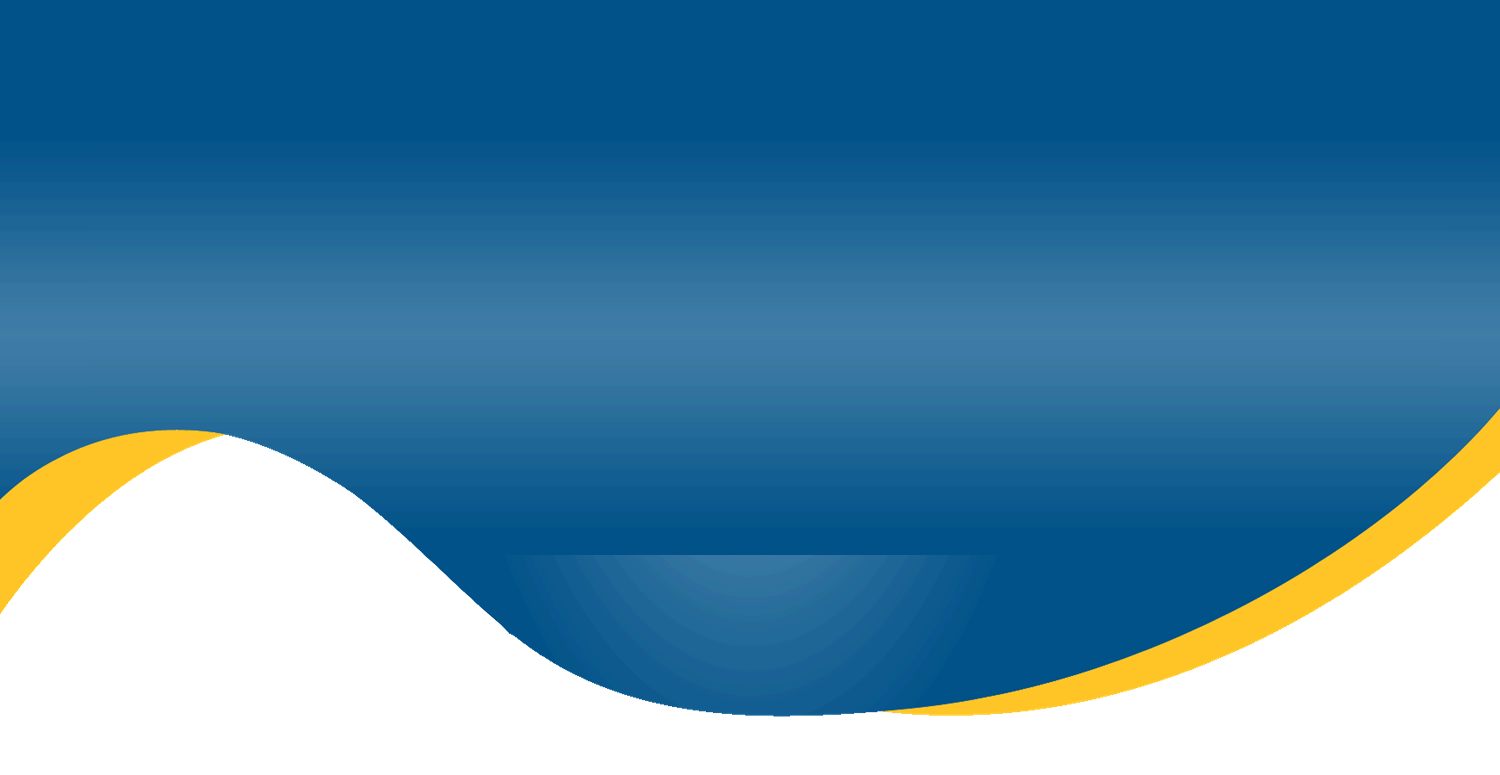 День соборності України – державне свято України. Свято відзначається щорічно 22 січня. Соборність – це символ. Символ боротьби за волю, символ віри й надії на щасливе майбутнє, це порозуміння між людьми.
можно купить
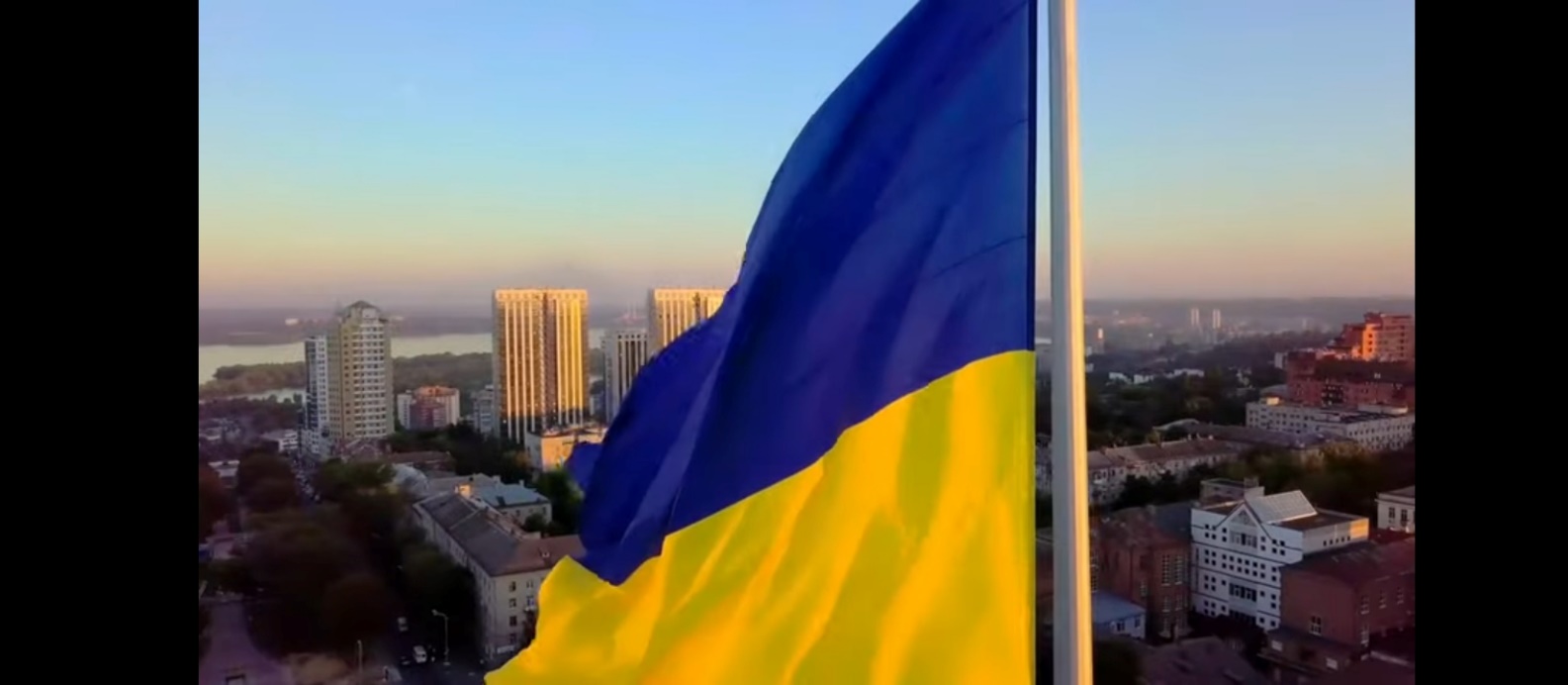 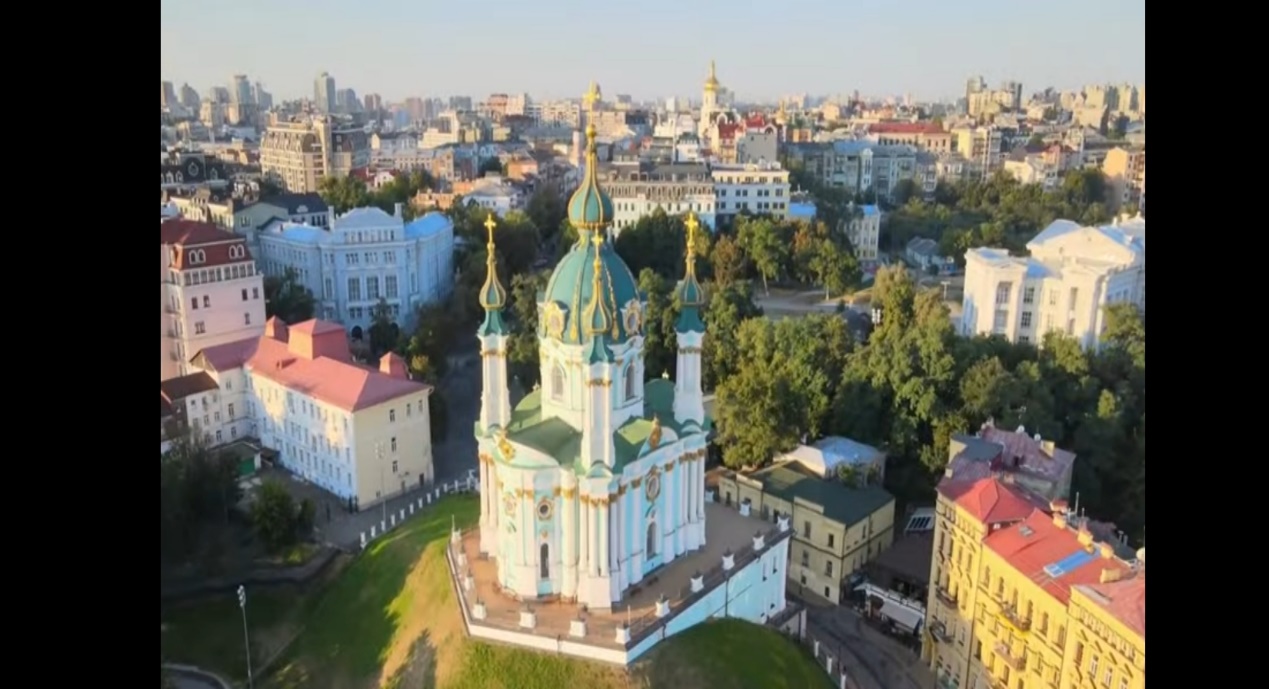 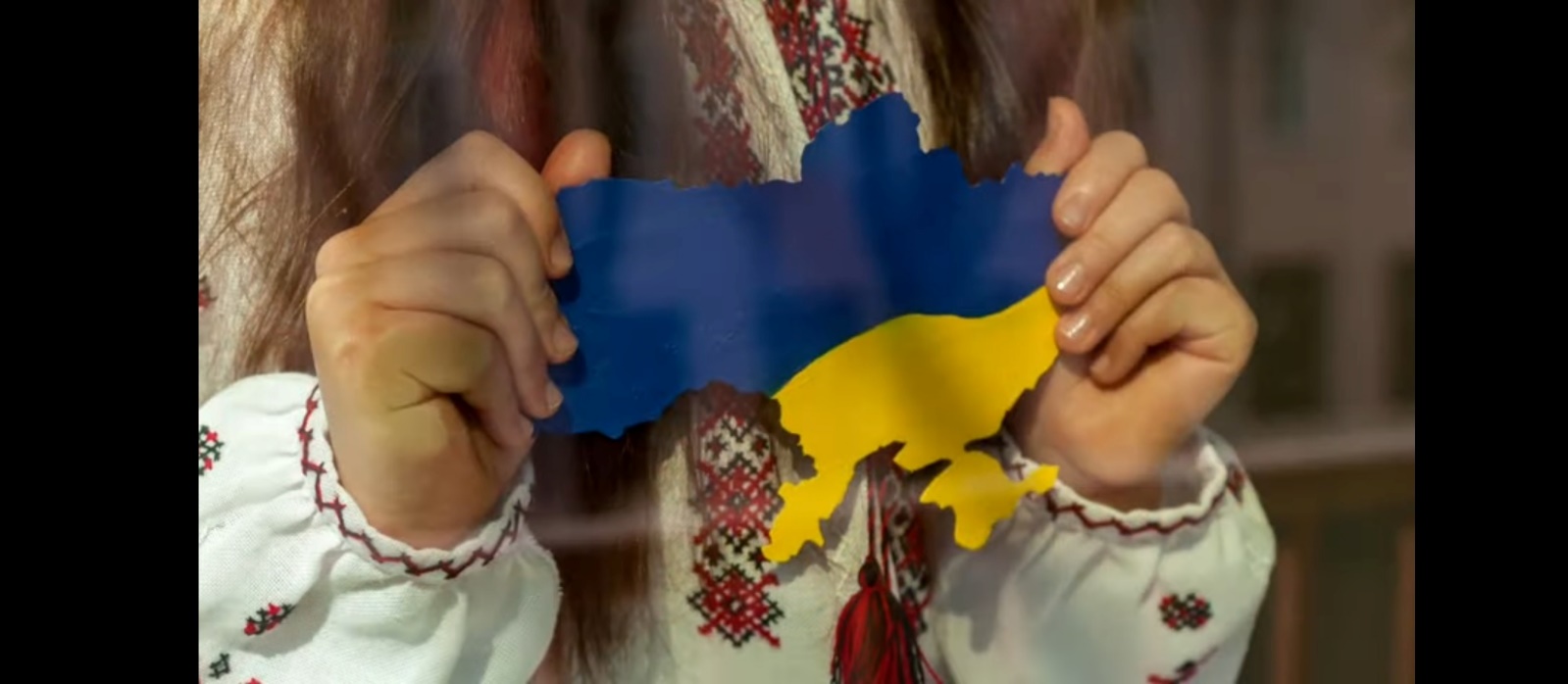 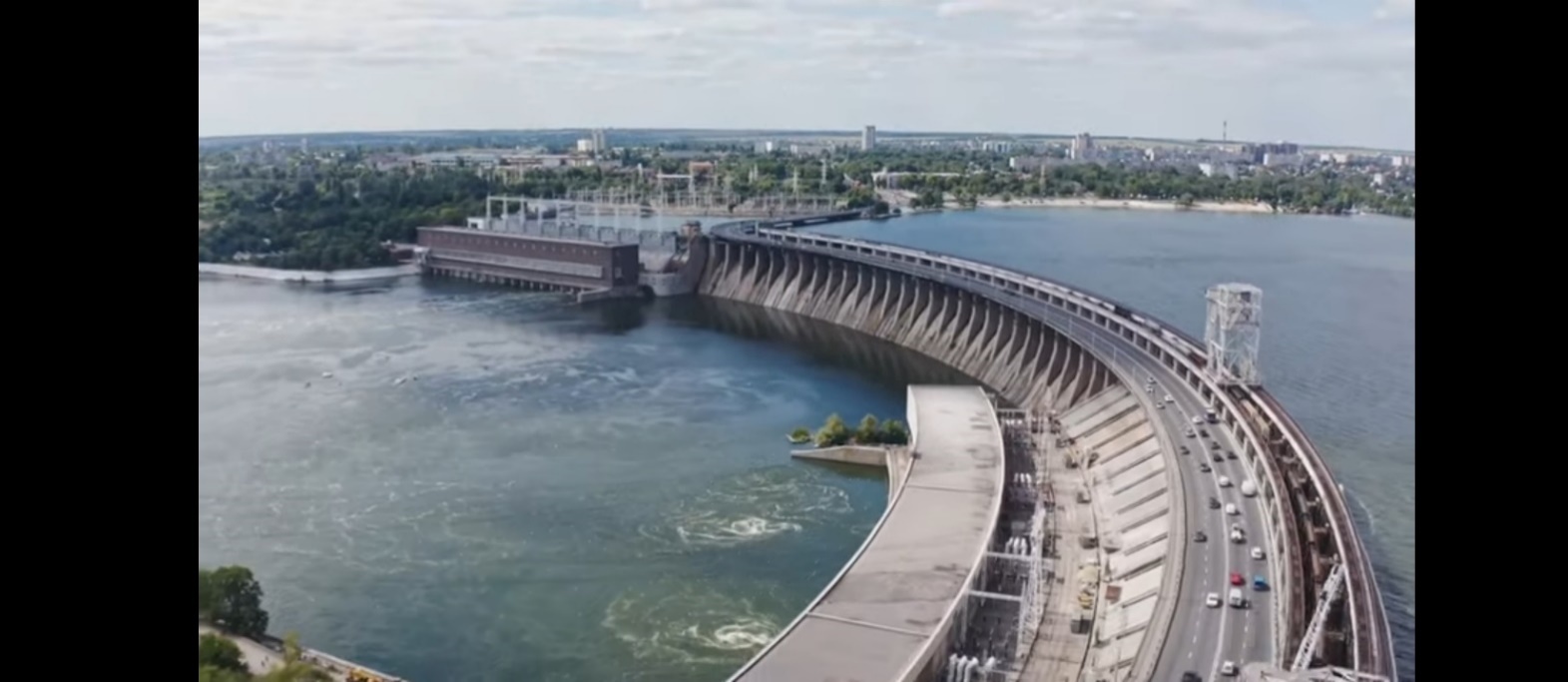 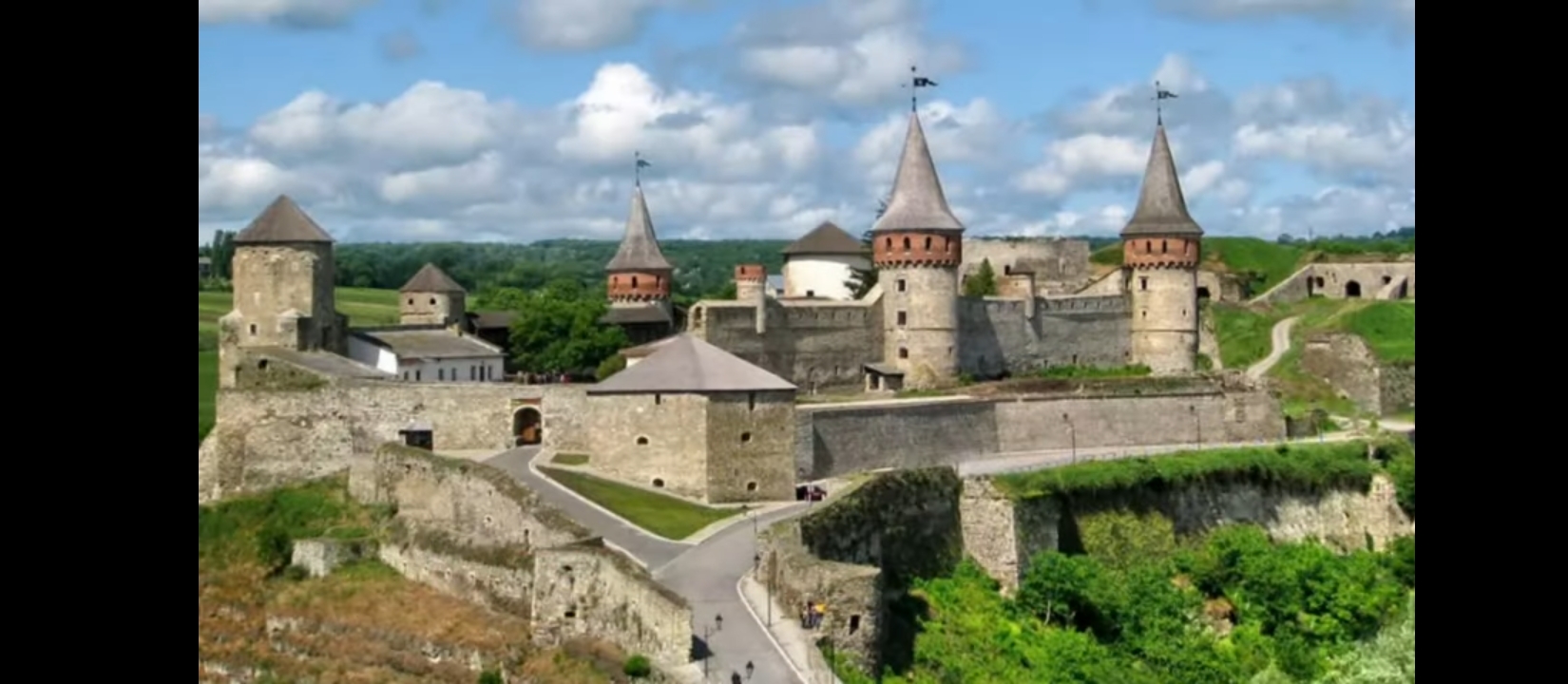 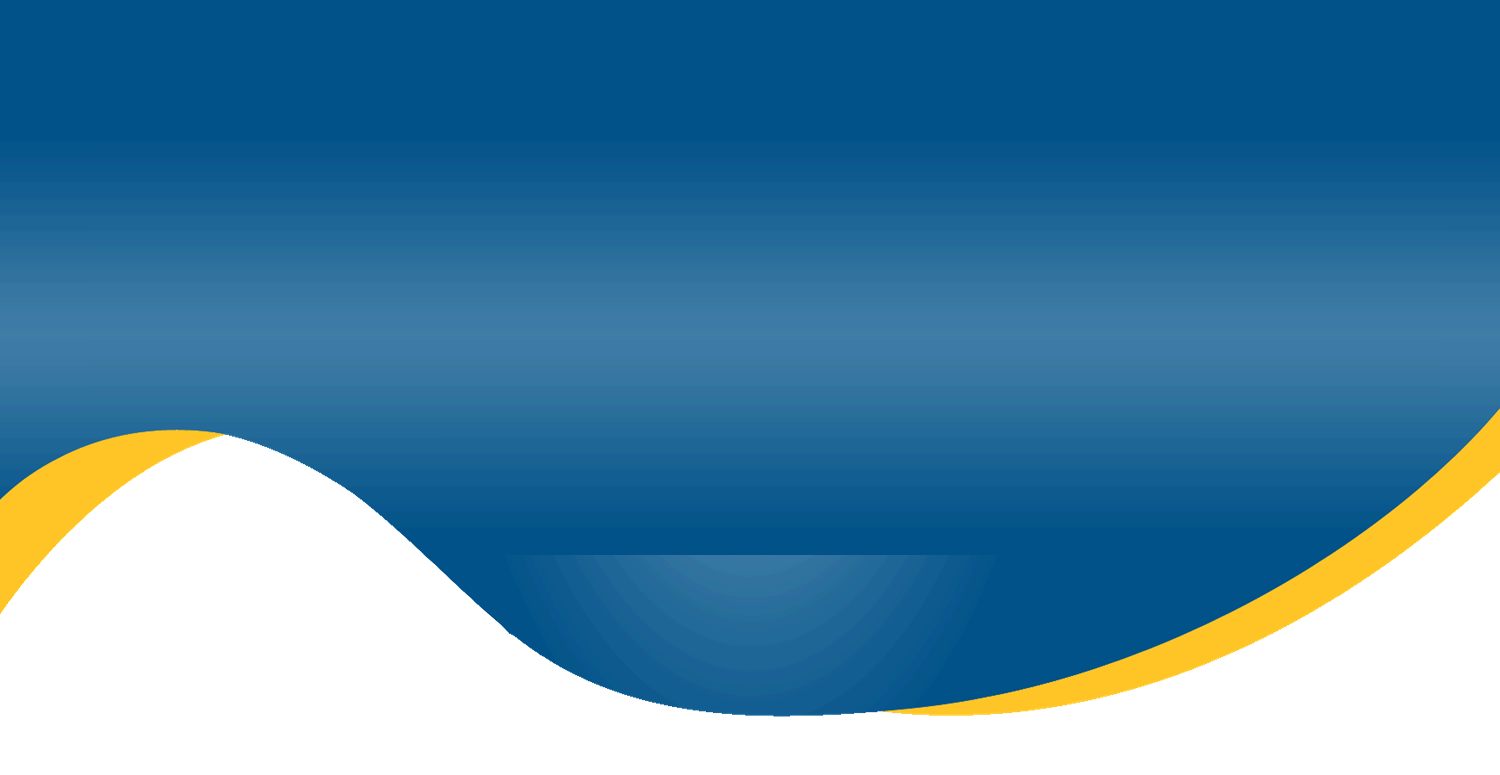 можно купить
Єднайся, рідна Україно! Єднайся, Північ, Південь, Захід, Схід! Єднаймось, браття українці! Поки живий вкраїнський рід! Ви пам’ятайте, рідні браття – Що сильні ми лише тоді, Коли зіллємось воєдино, Тоді загинуть вороги!
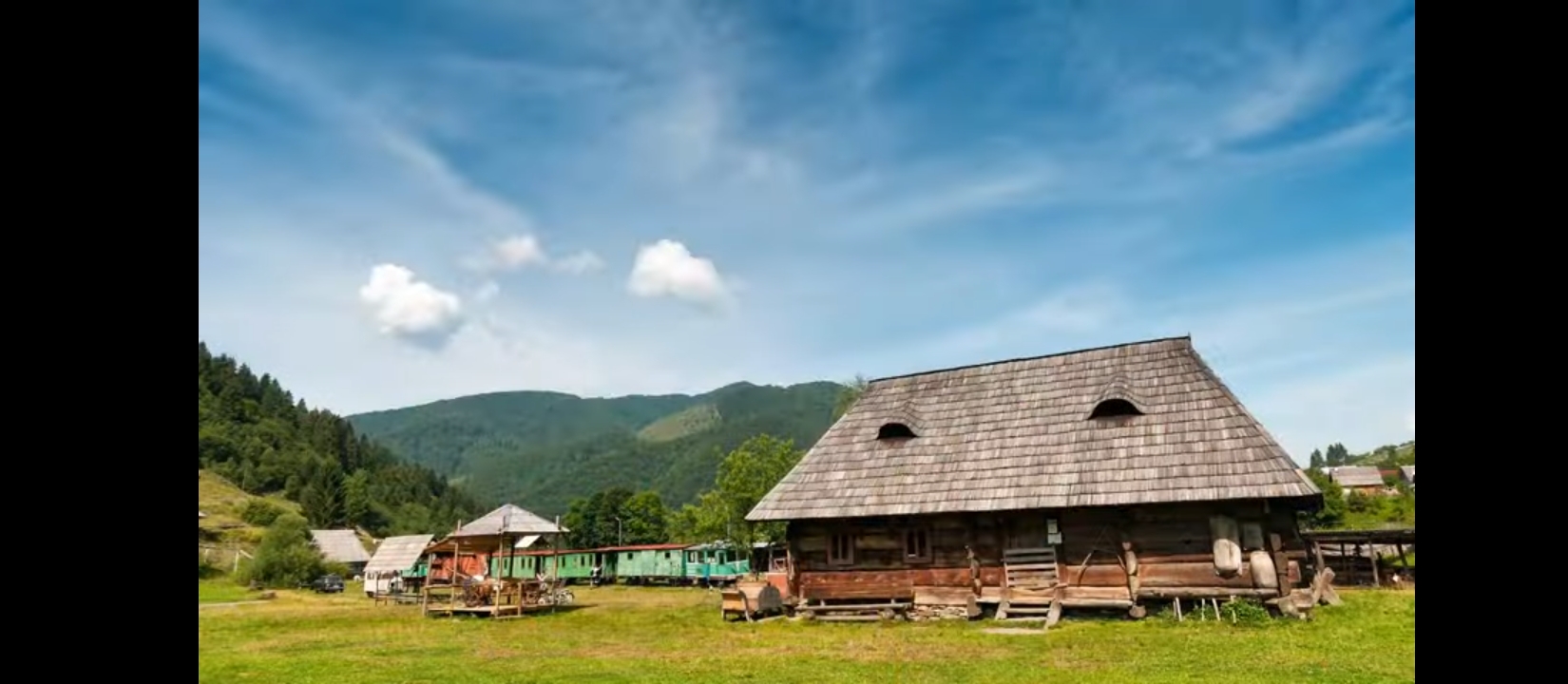 Єднайтесь, Львів, Донецьк і Крим! Єднайсь, Луганськ, Тернопіль з ним! Єднайся, рідна Україно! Бо ми одна сім’я, РОДИНА! Ми ж українці, браття всі! Ми рідні всі, ми – земляки! Бо рідна наша Україна – Єдина наша Батьківщина!
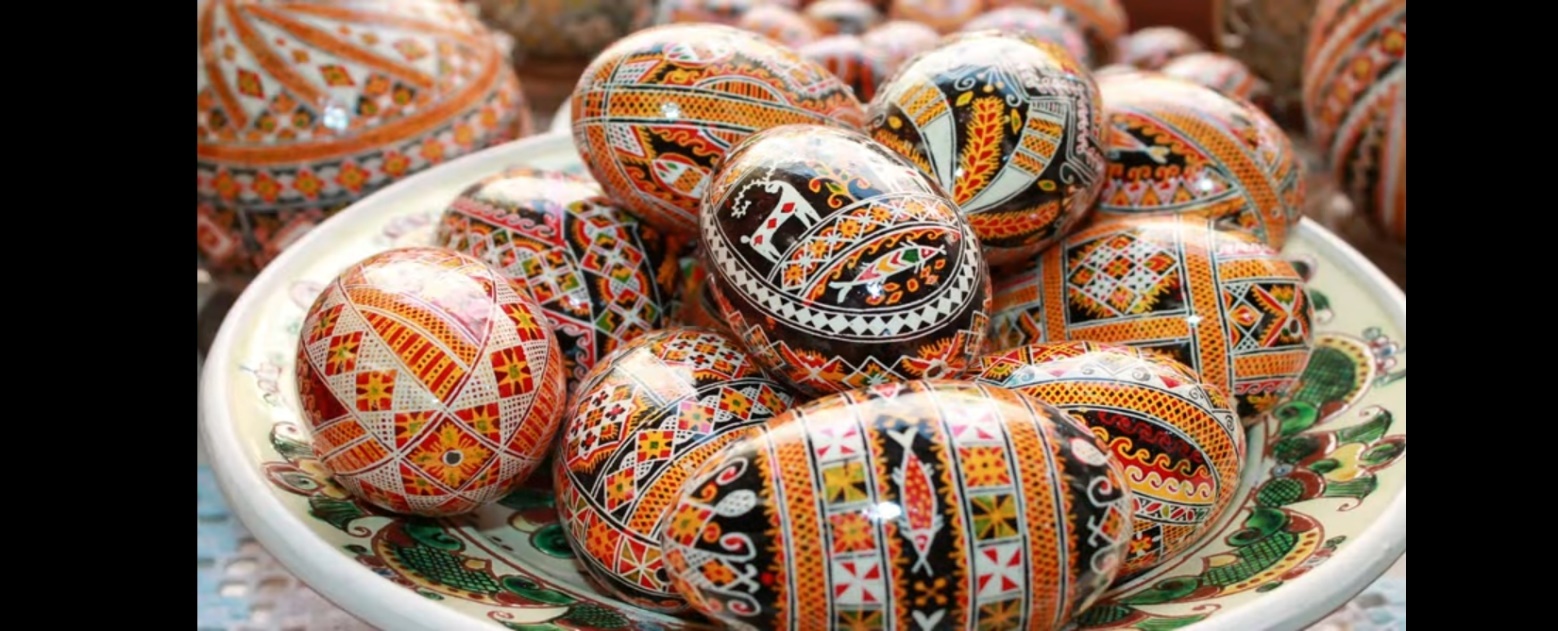 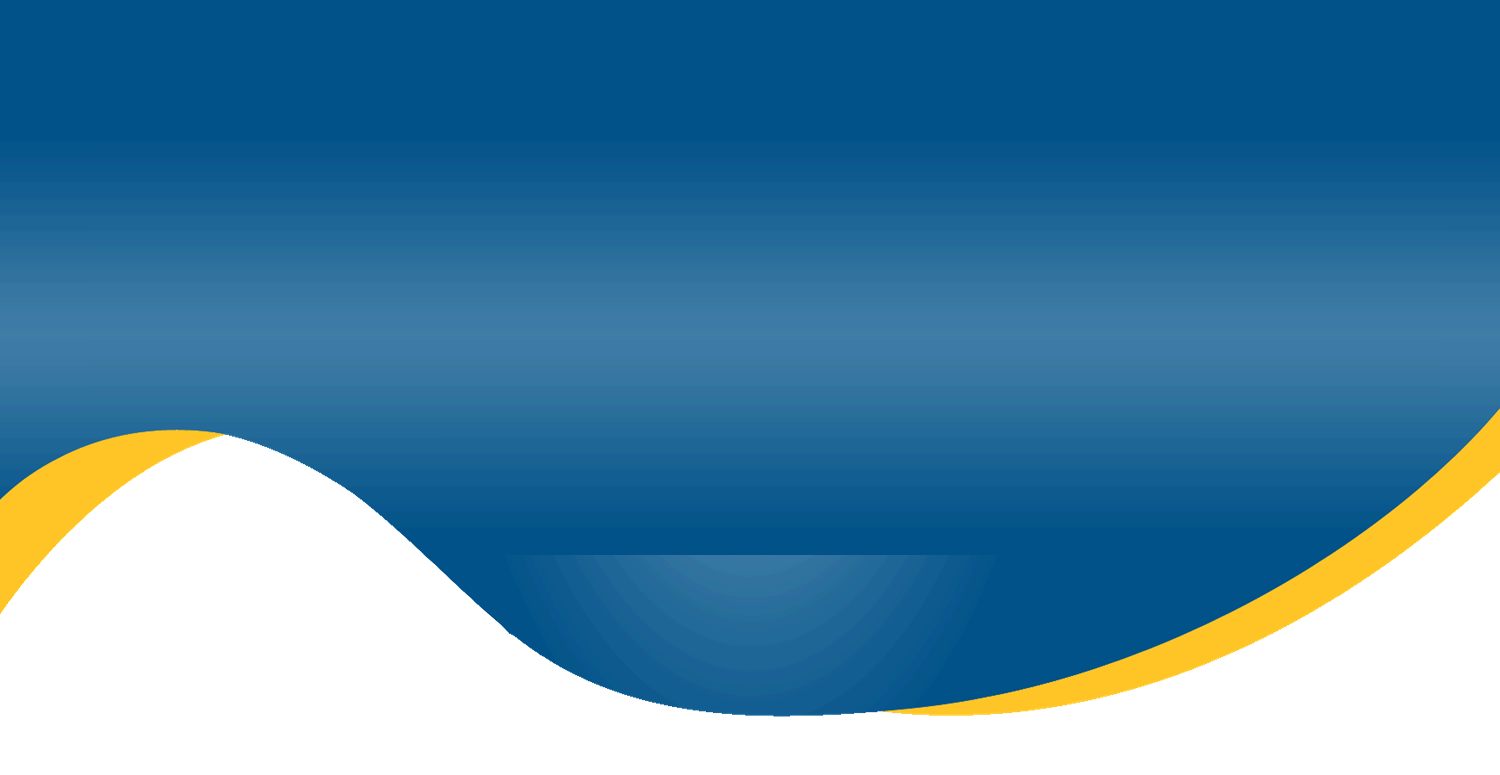 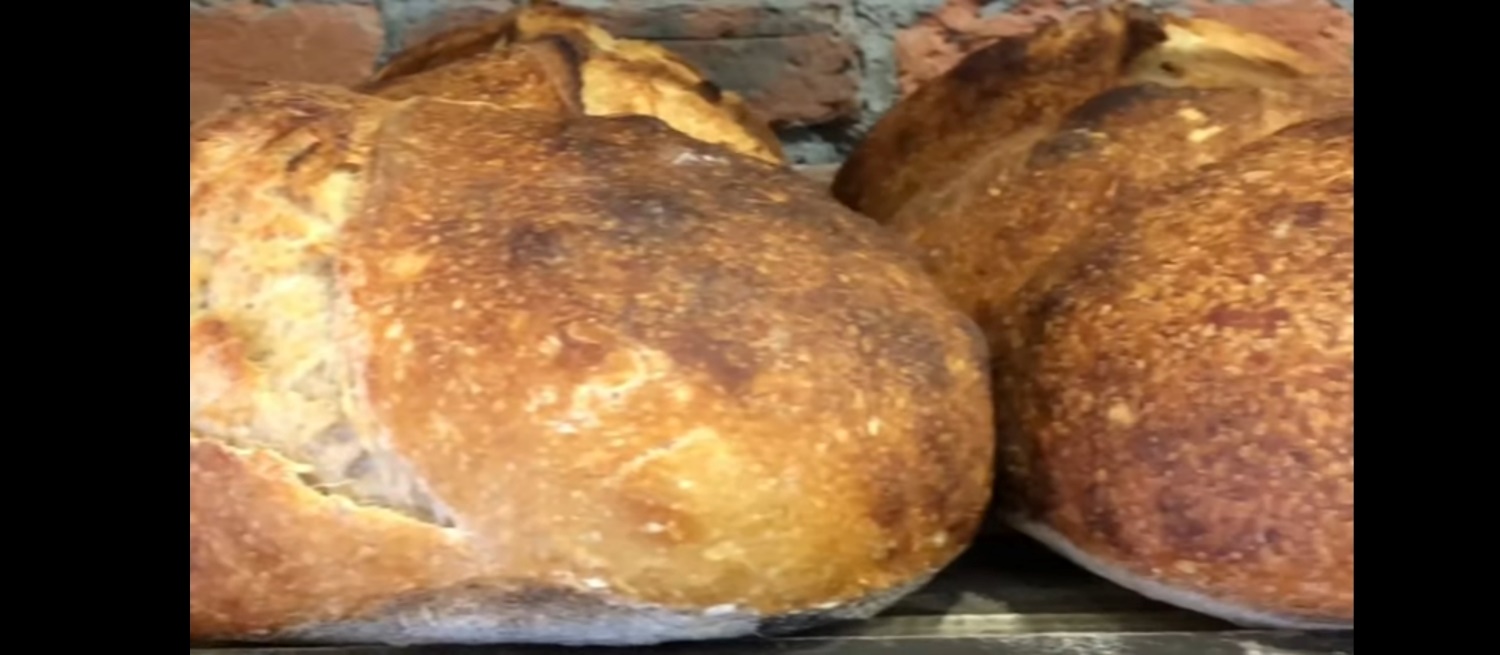 можно купить
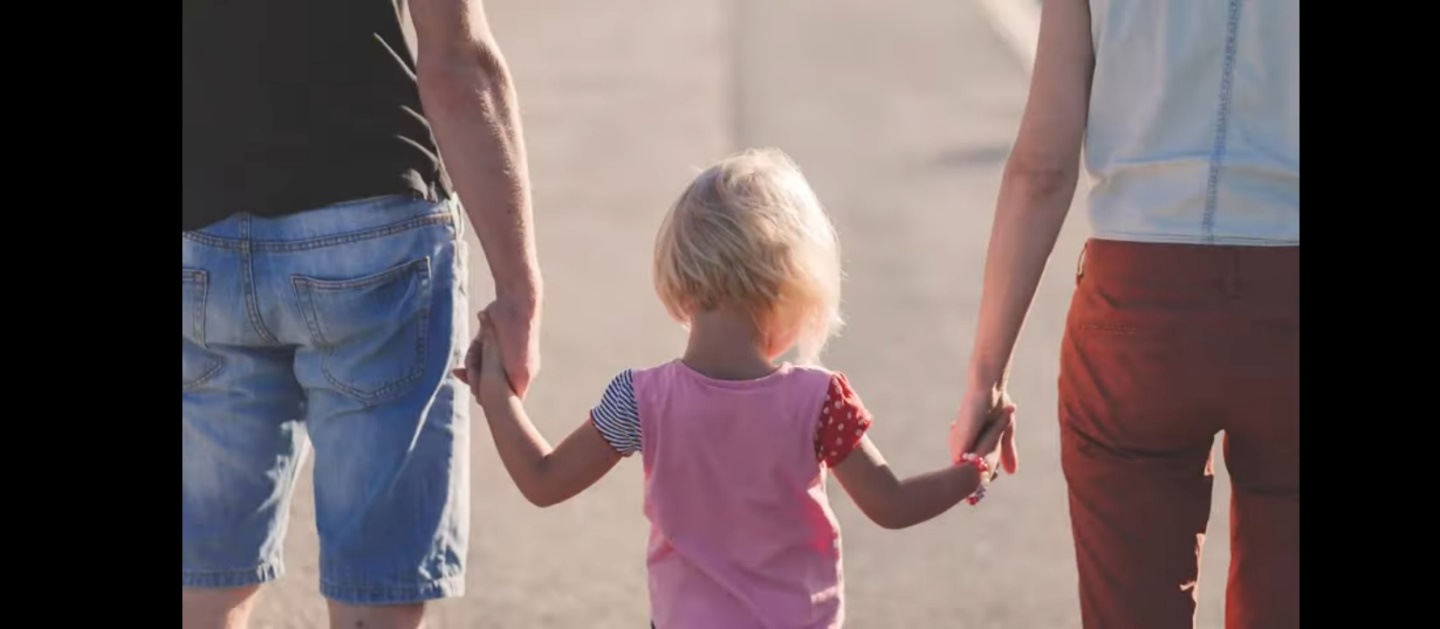 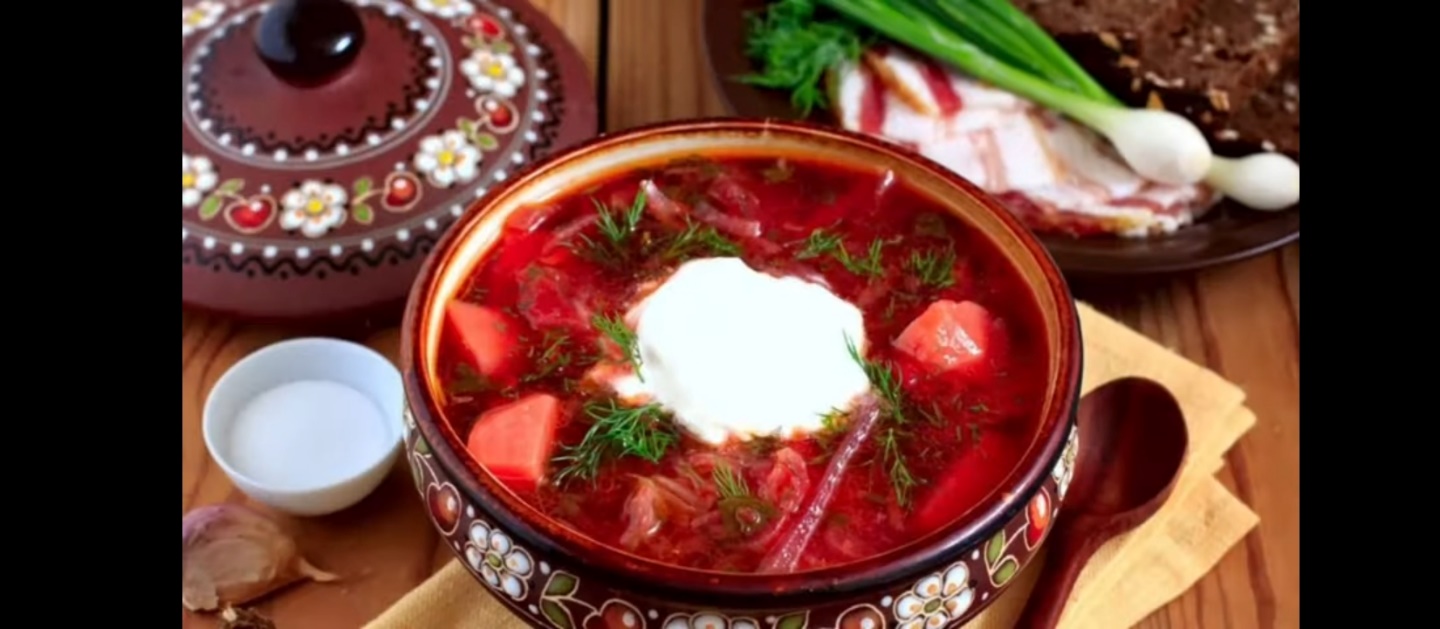 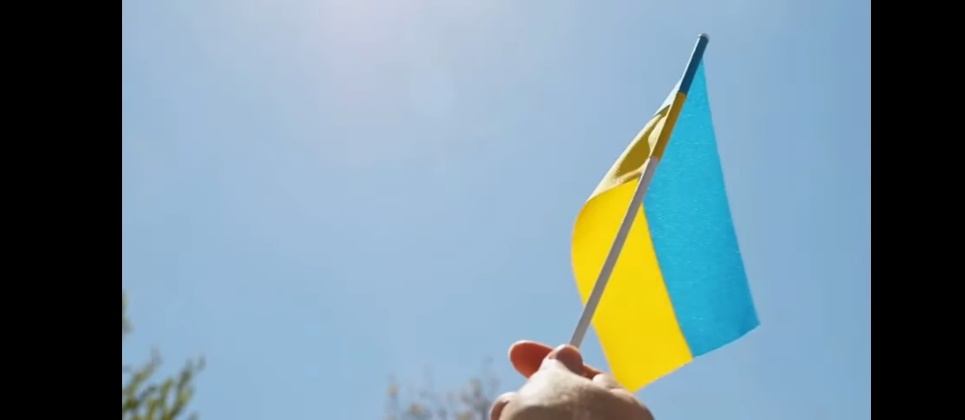 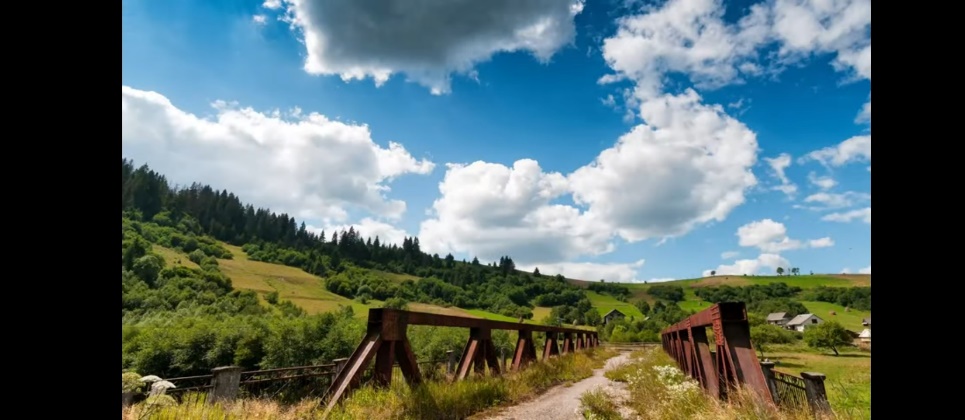 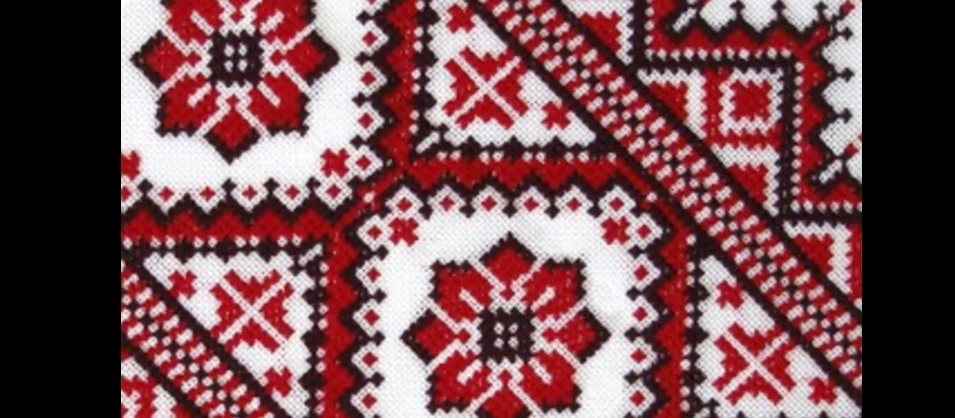 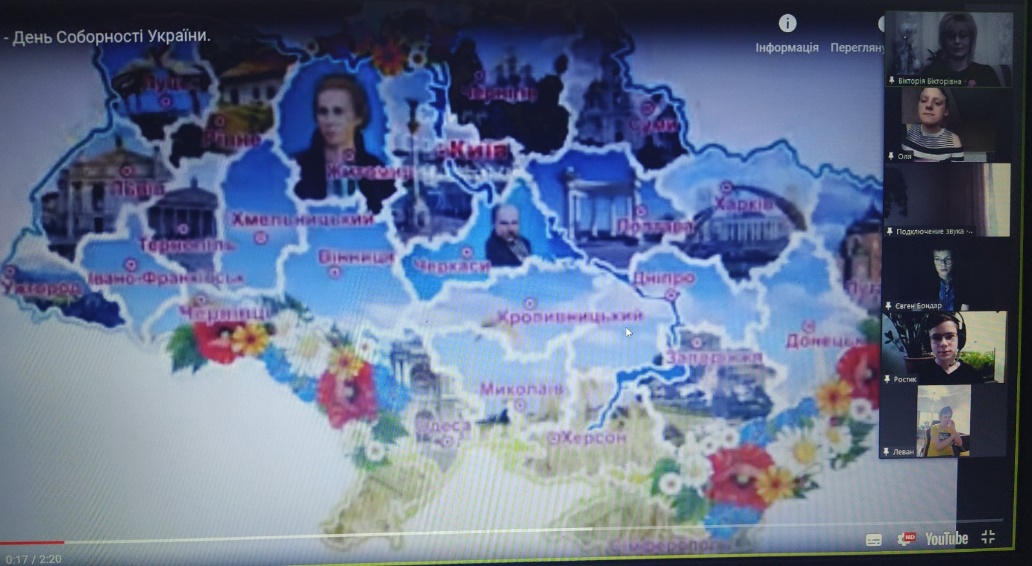 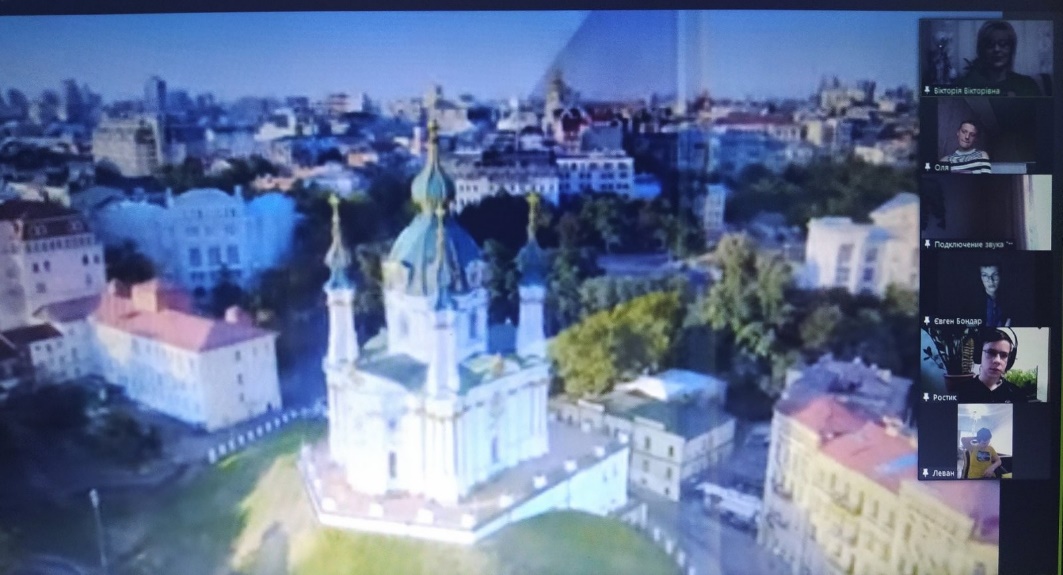 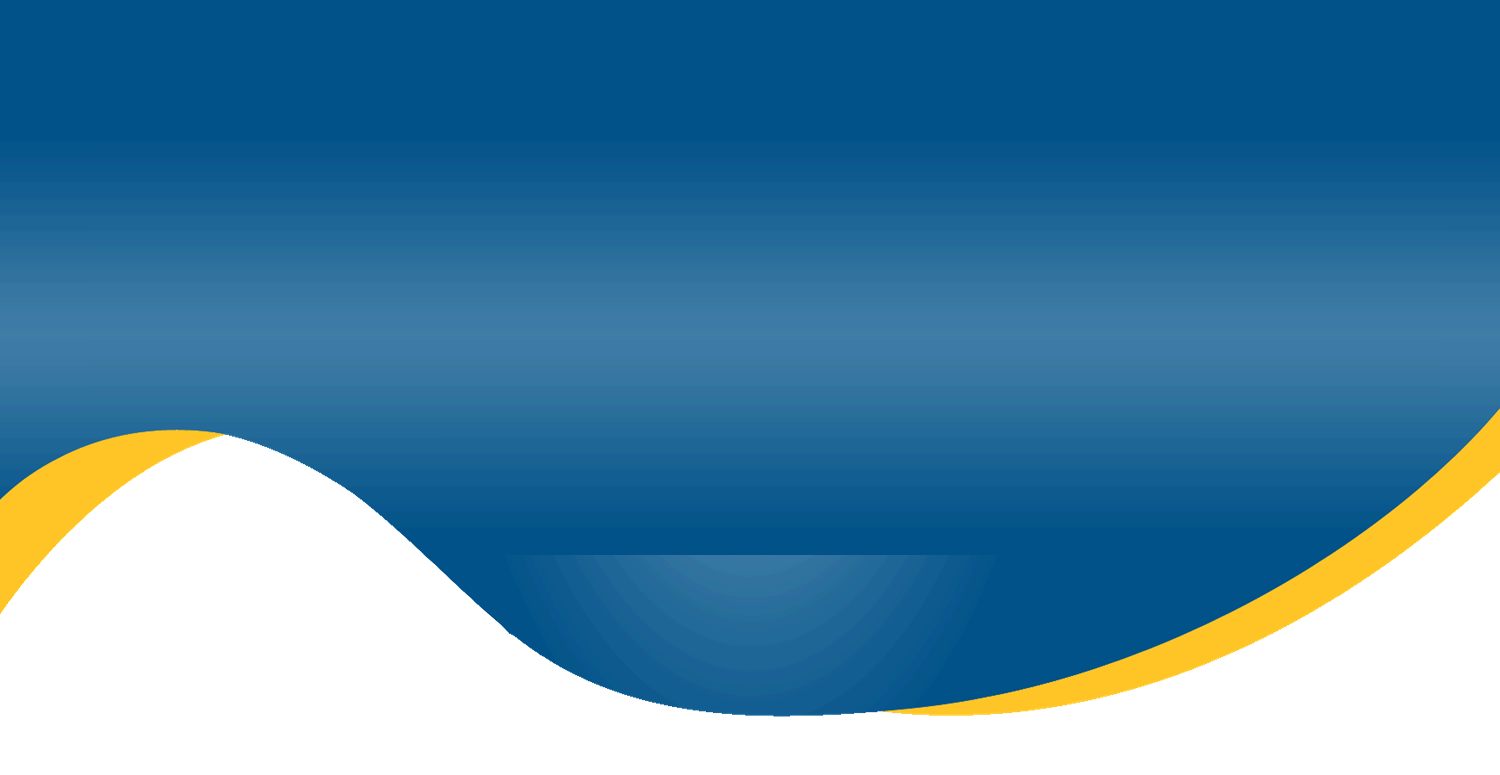 можно купить
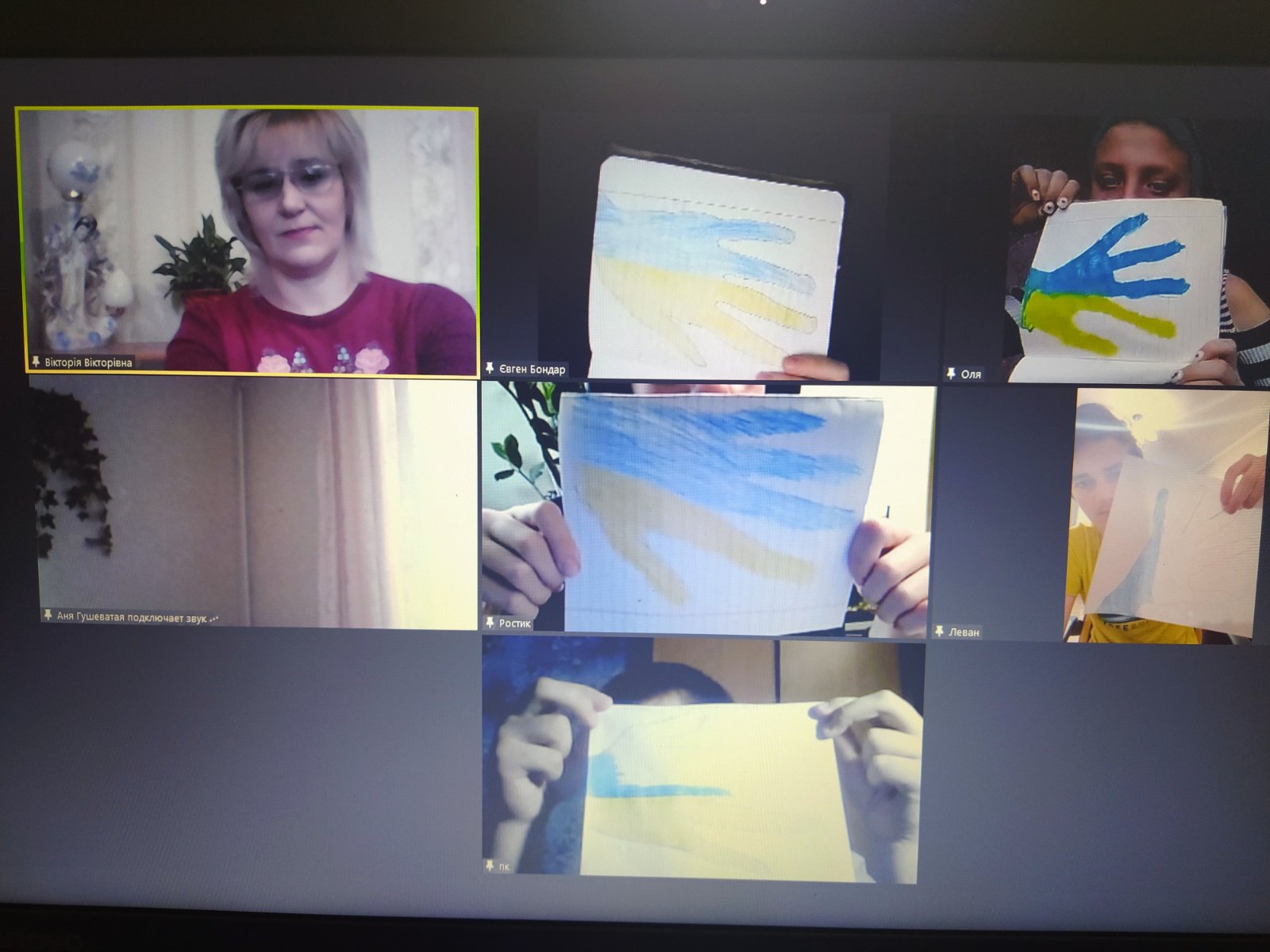 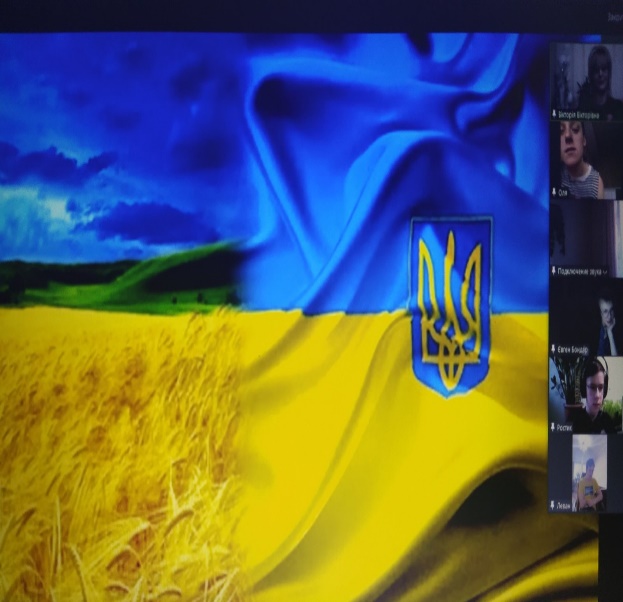 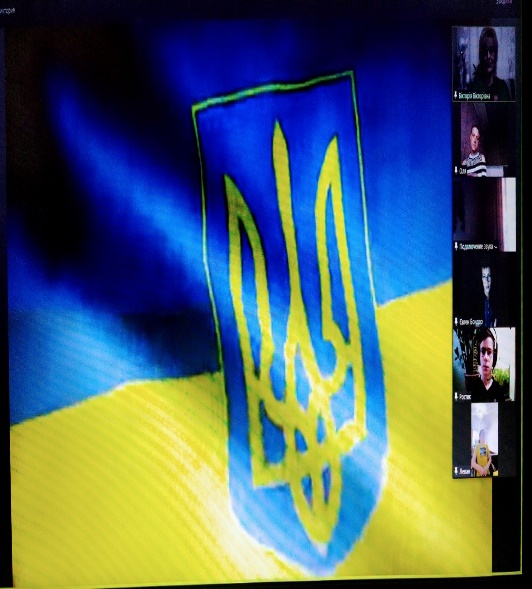 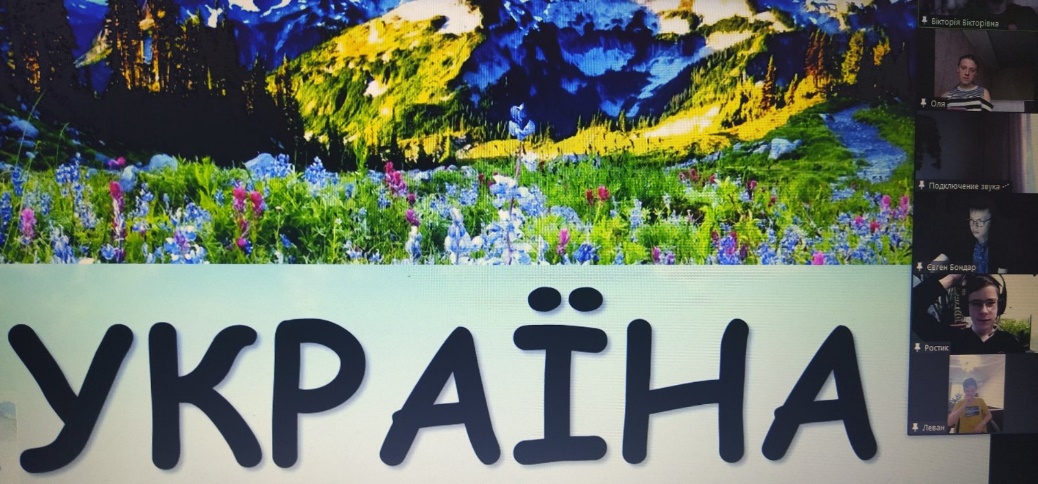 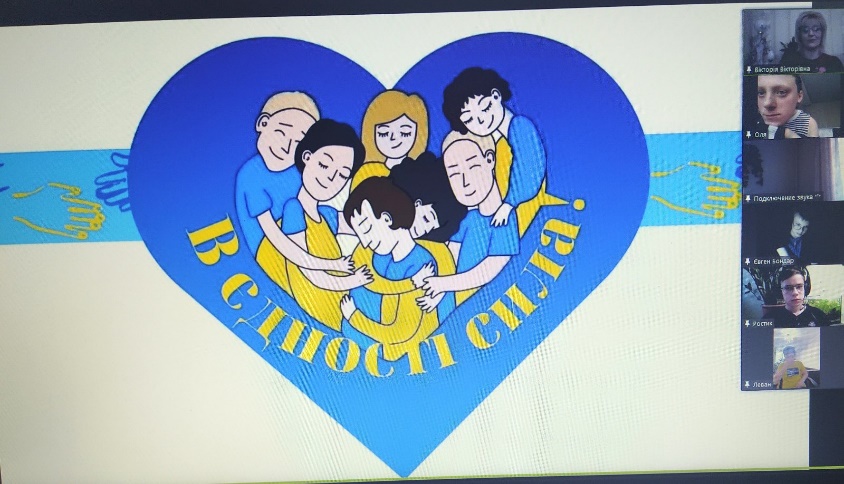